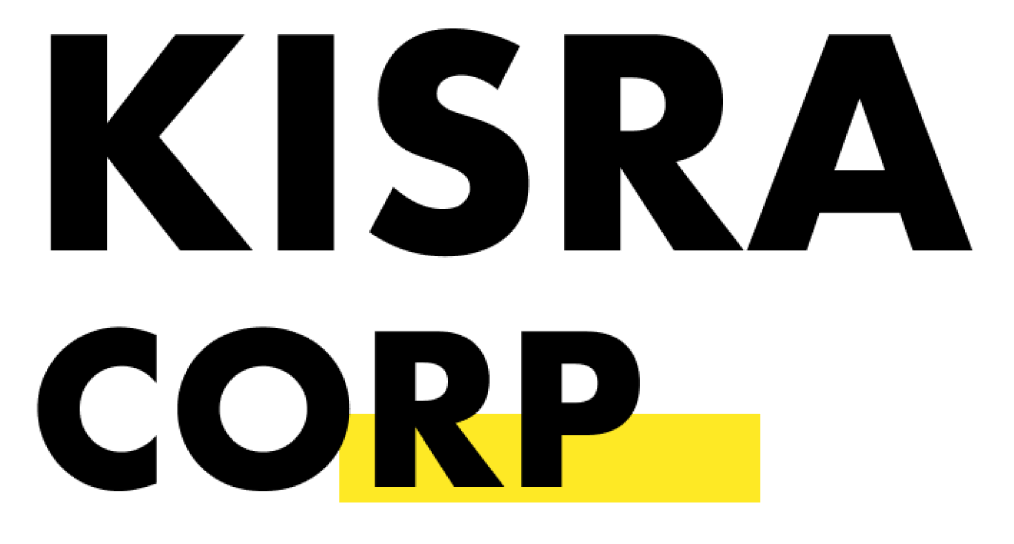 UPDATE ครั้งที่ 6 22-06-66
อุทยานวิทยาศาสตร์ภูมิภาค 
(Regional Science Park - RSP)
P R E S E N T A T I O N   B Y   K I S R A C O R P
K I S R A
2023
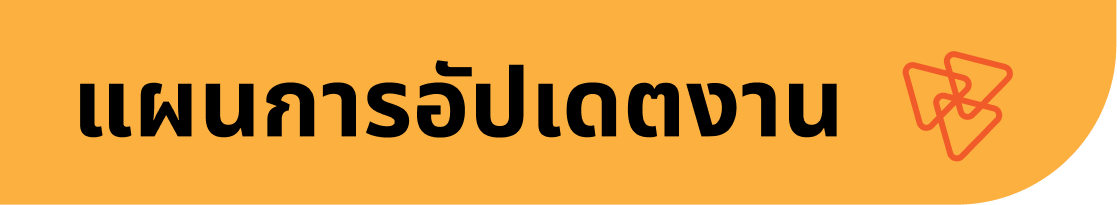 Complete
*** Timeline ที่กำหนดเป็นแค่ Timeline โดยประมาณซึ่งอาจมีการคลาดเคลื่อนได้
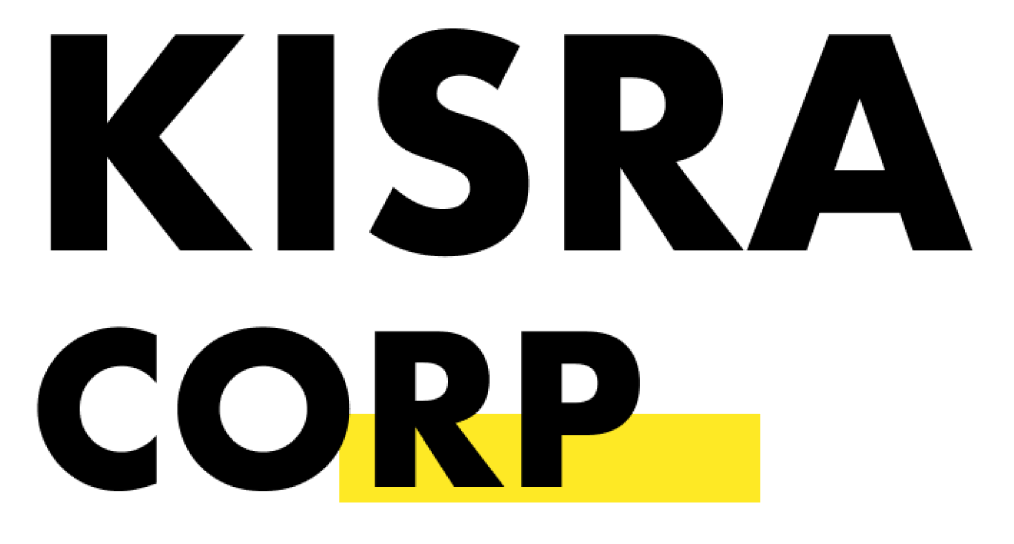 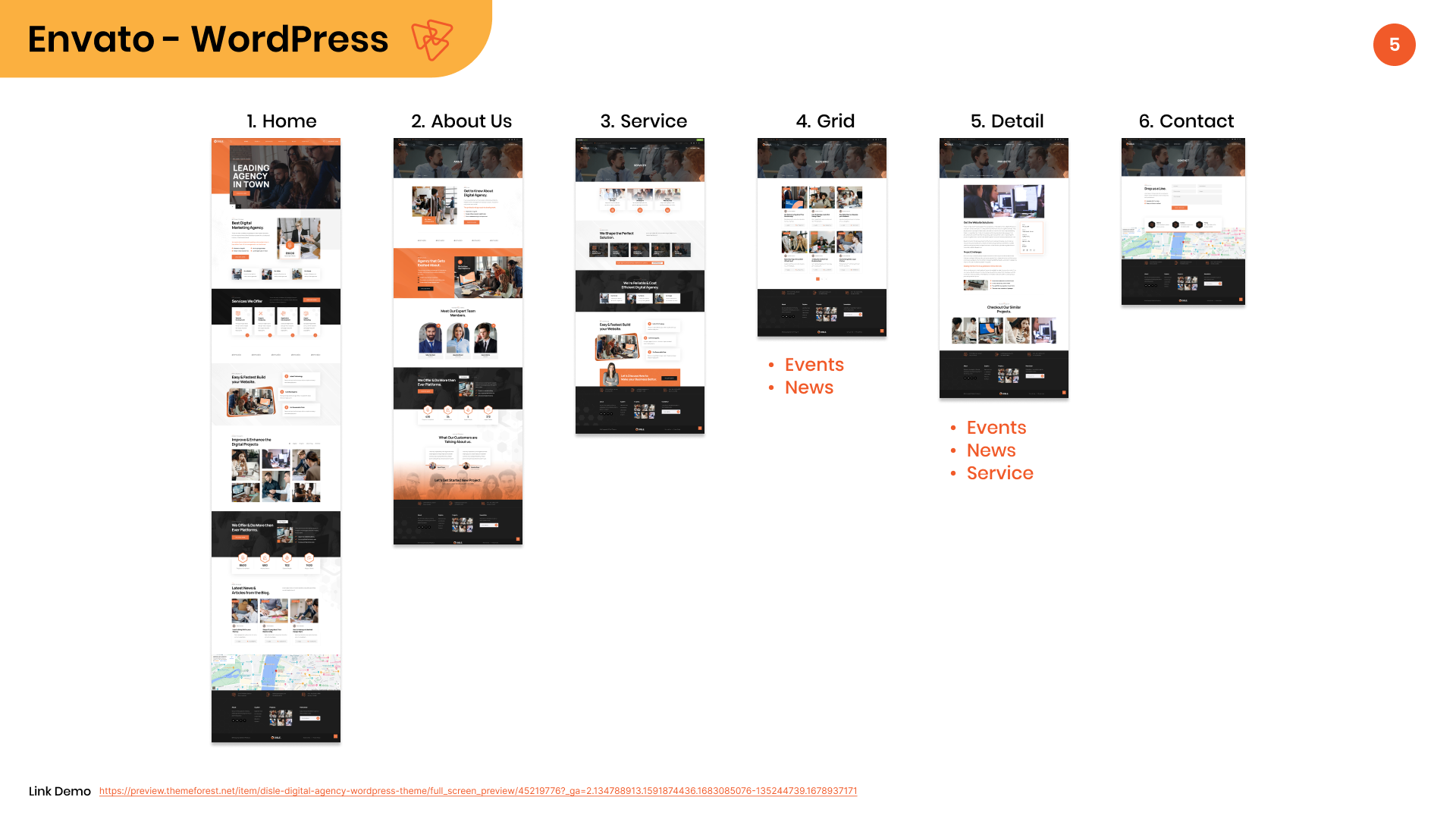 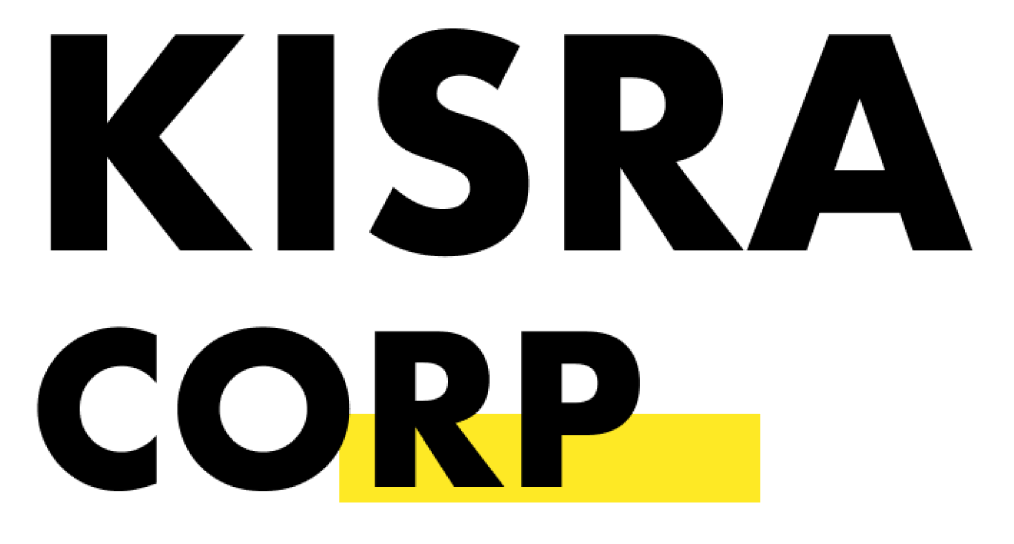 https://preview.themeforest.net/item/disle-digital-agency-wordpress-theme/full_screen_preview/45219776?_ga=2.134788913.1591874436.1683085076-135244739.1678937171
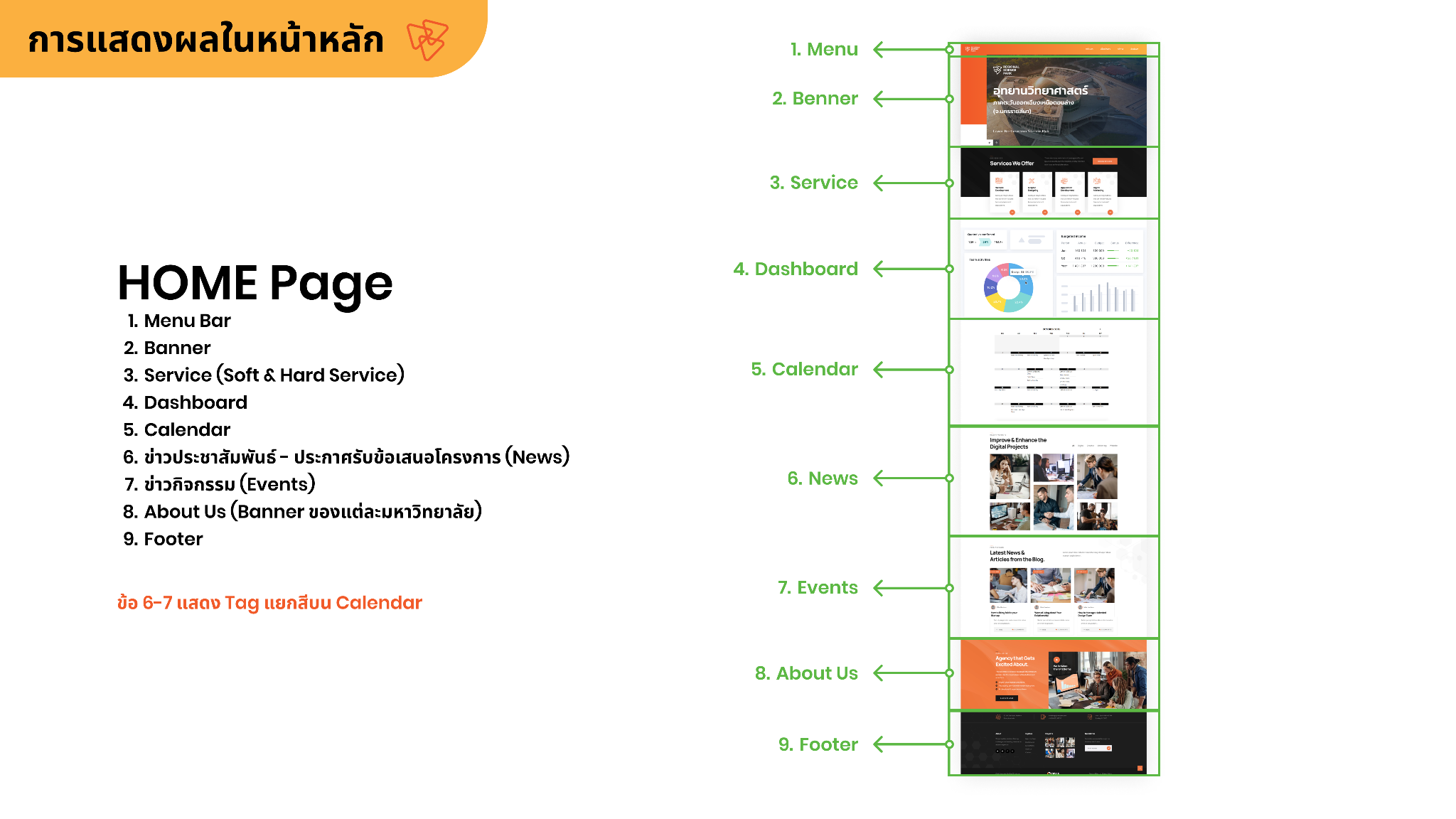 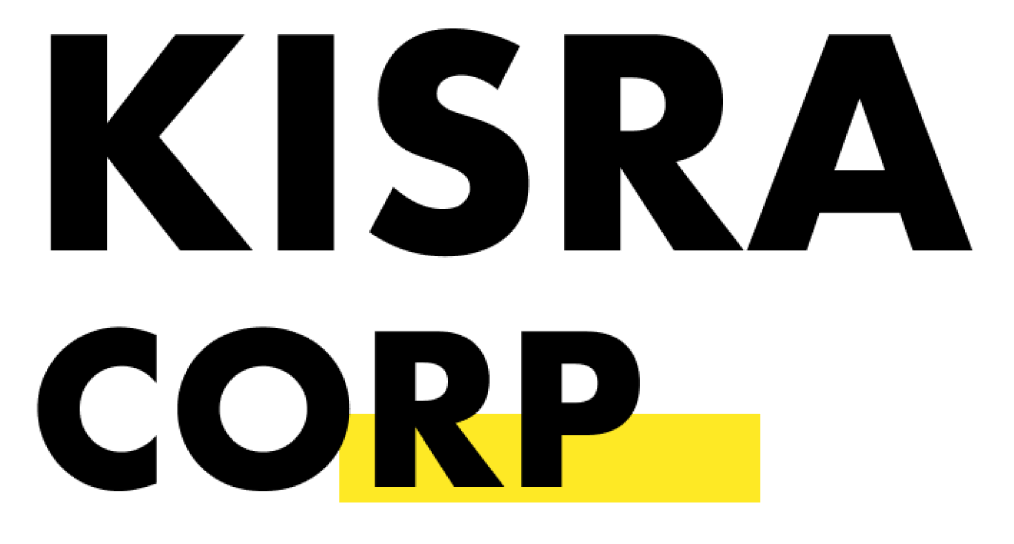 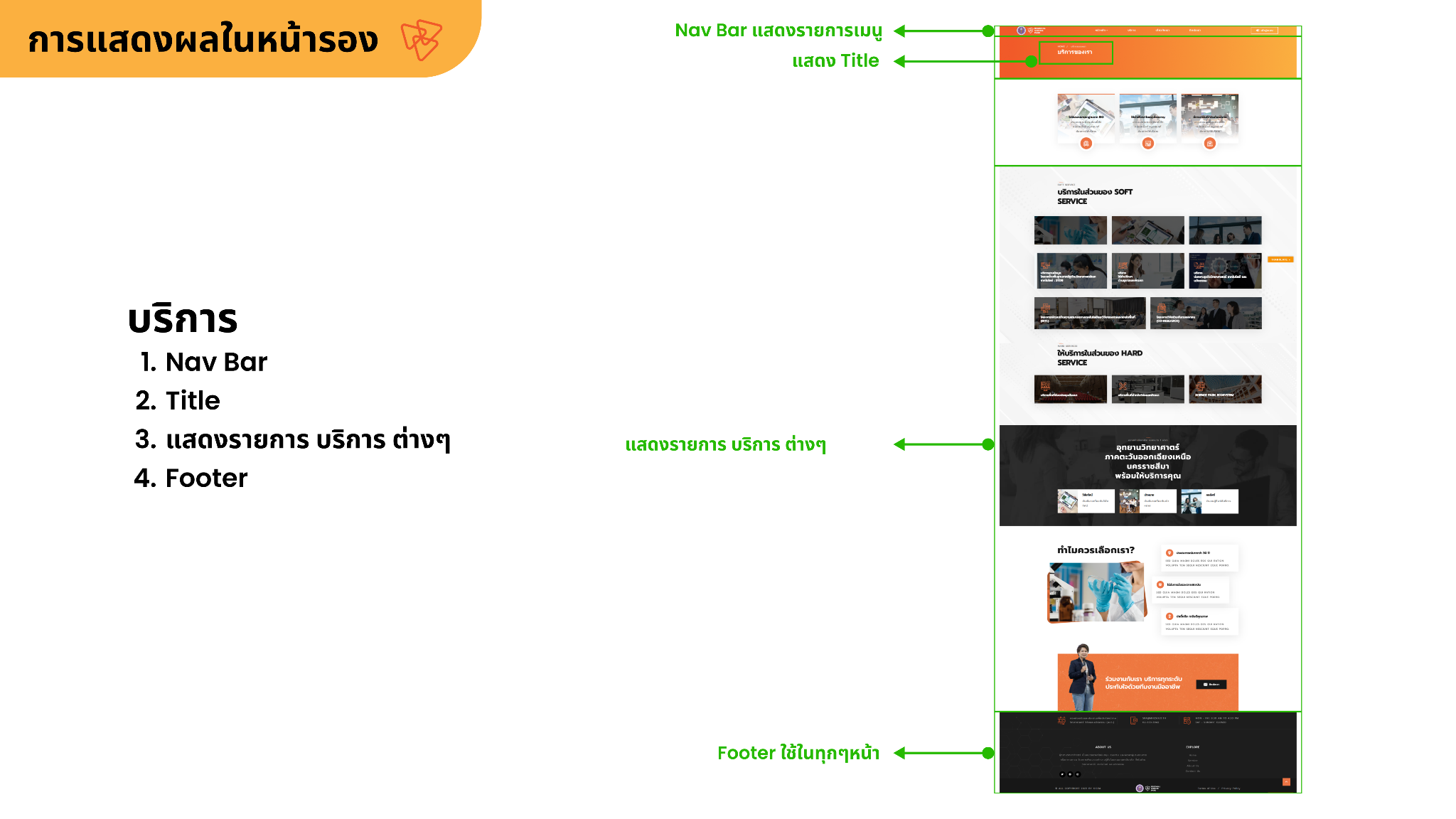 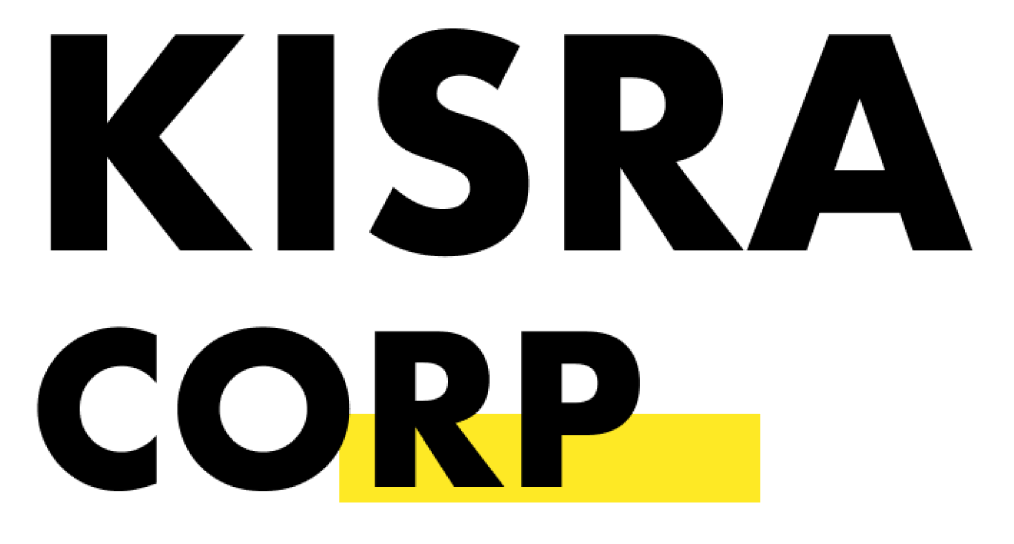 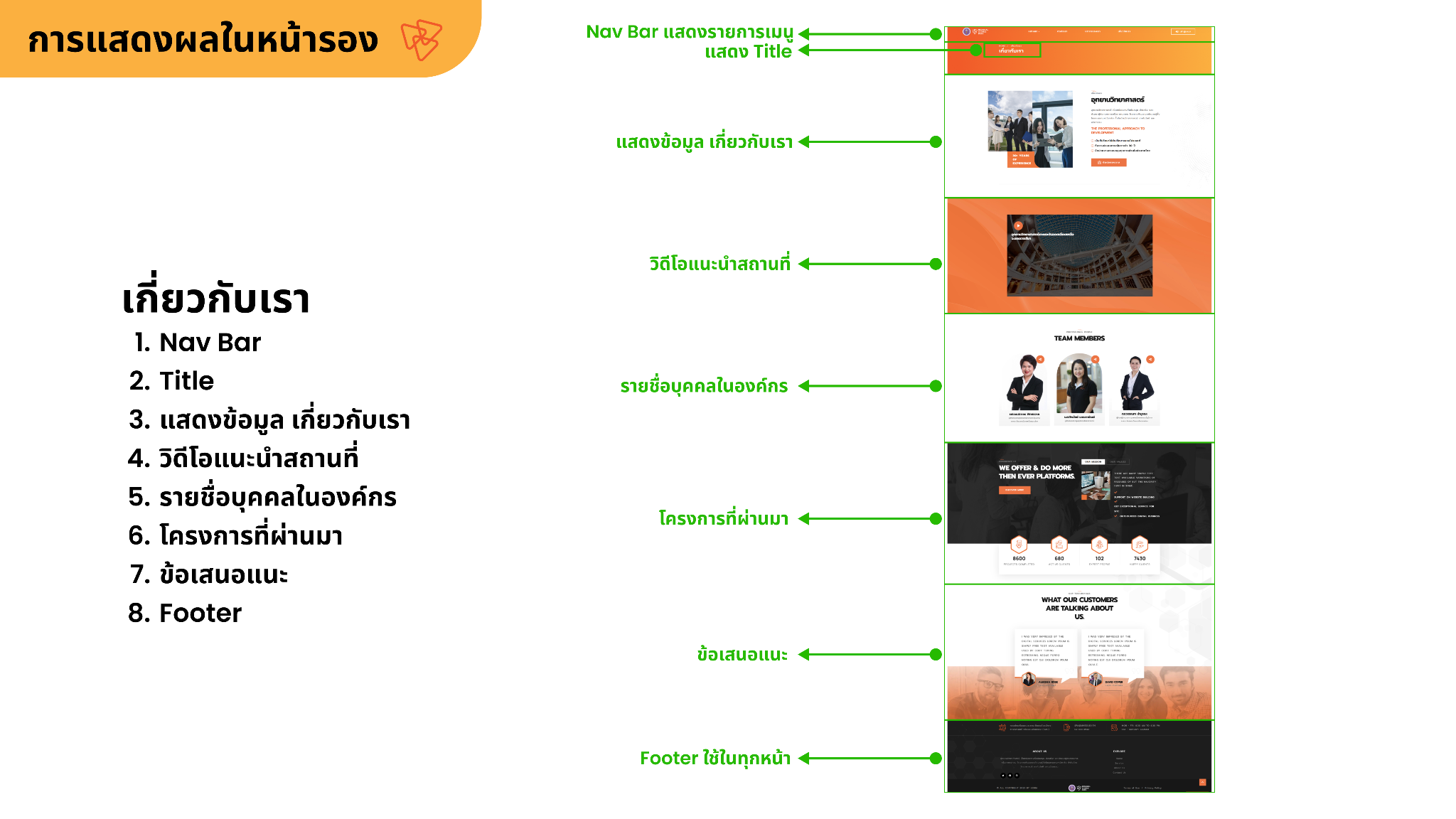 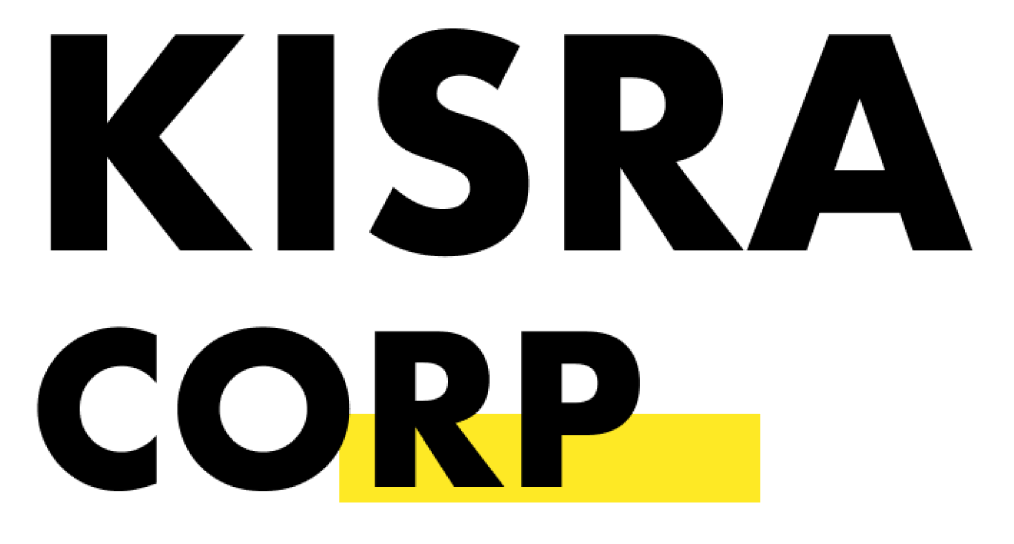 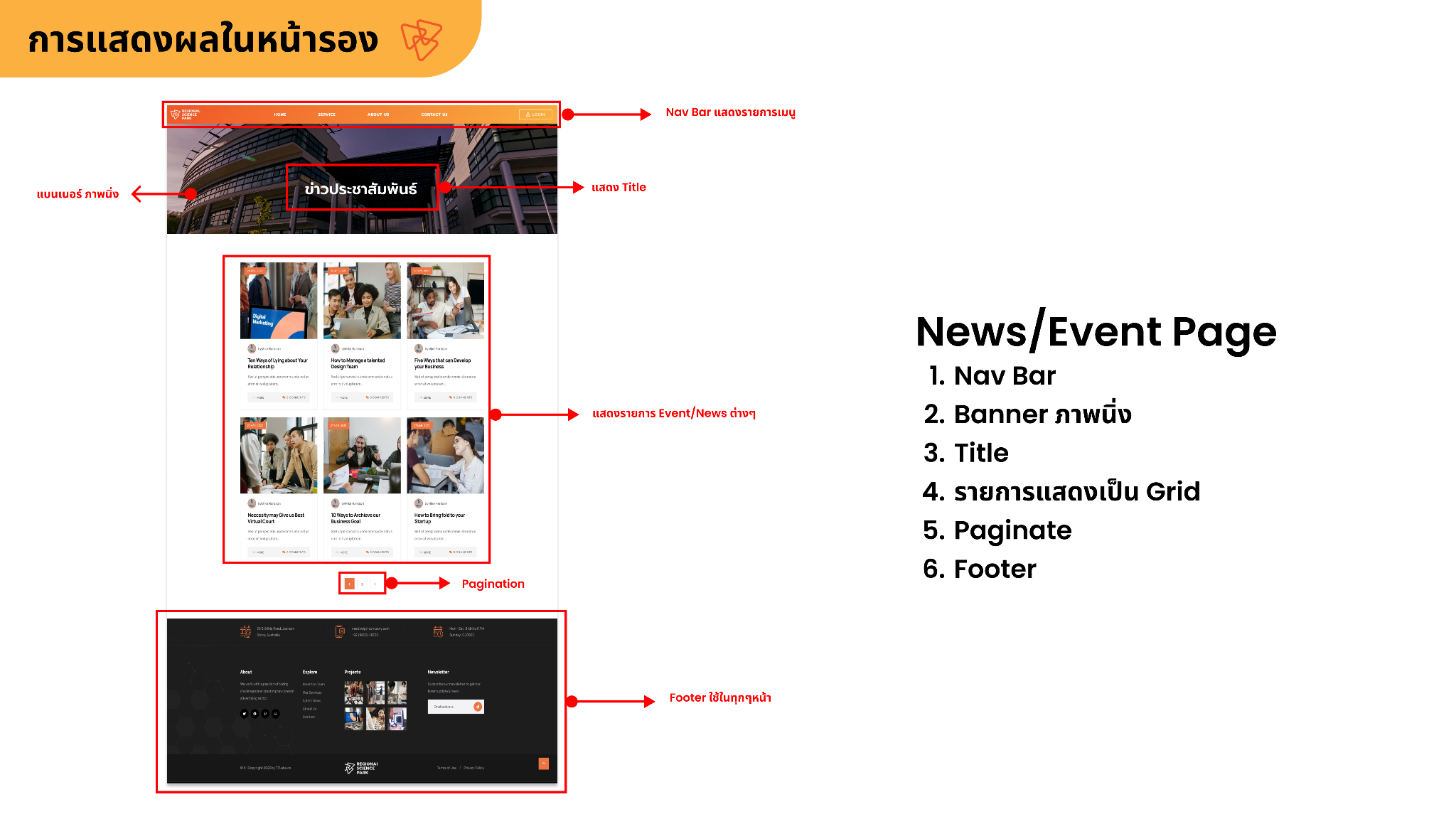 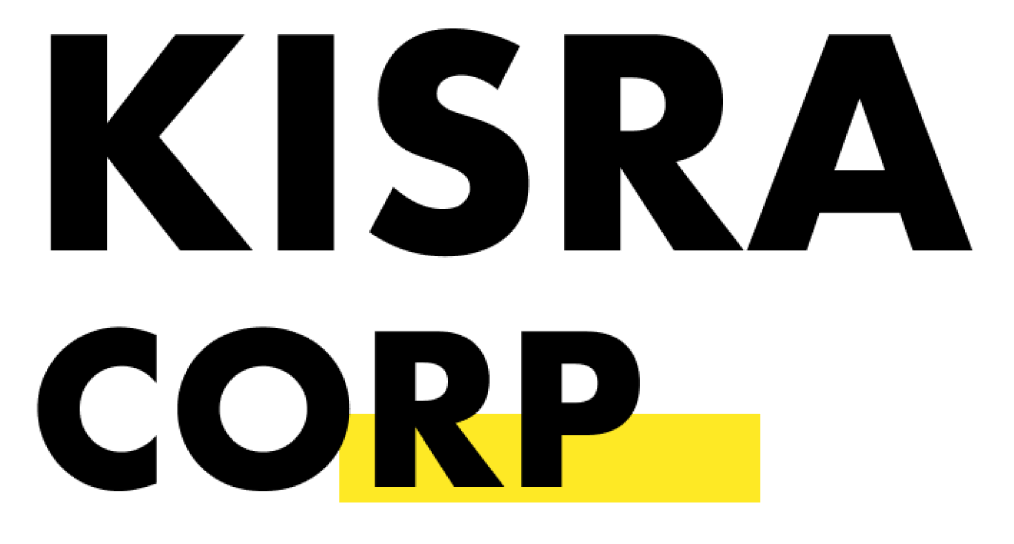 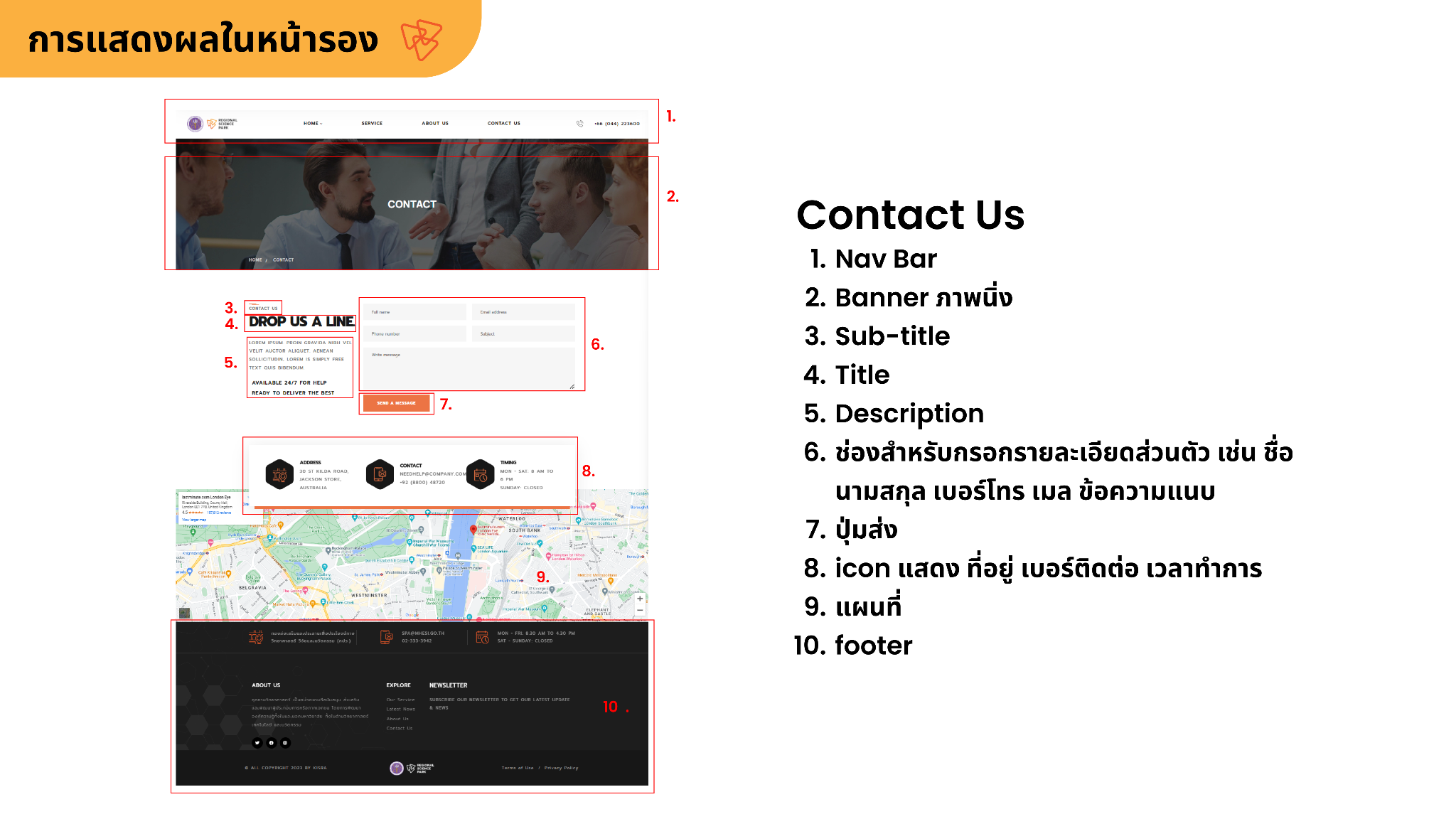 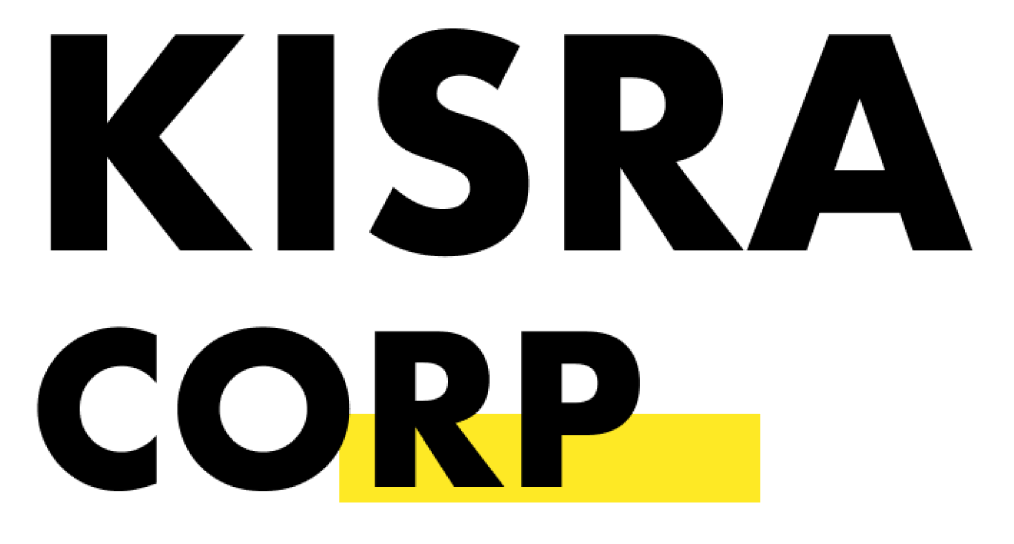 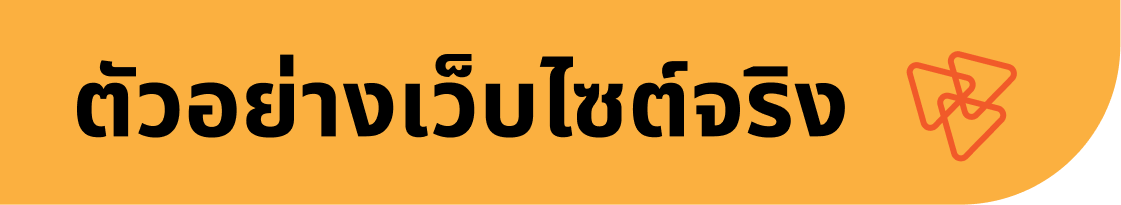 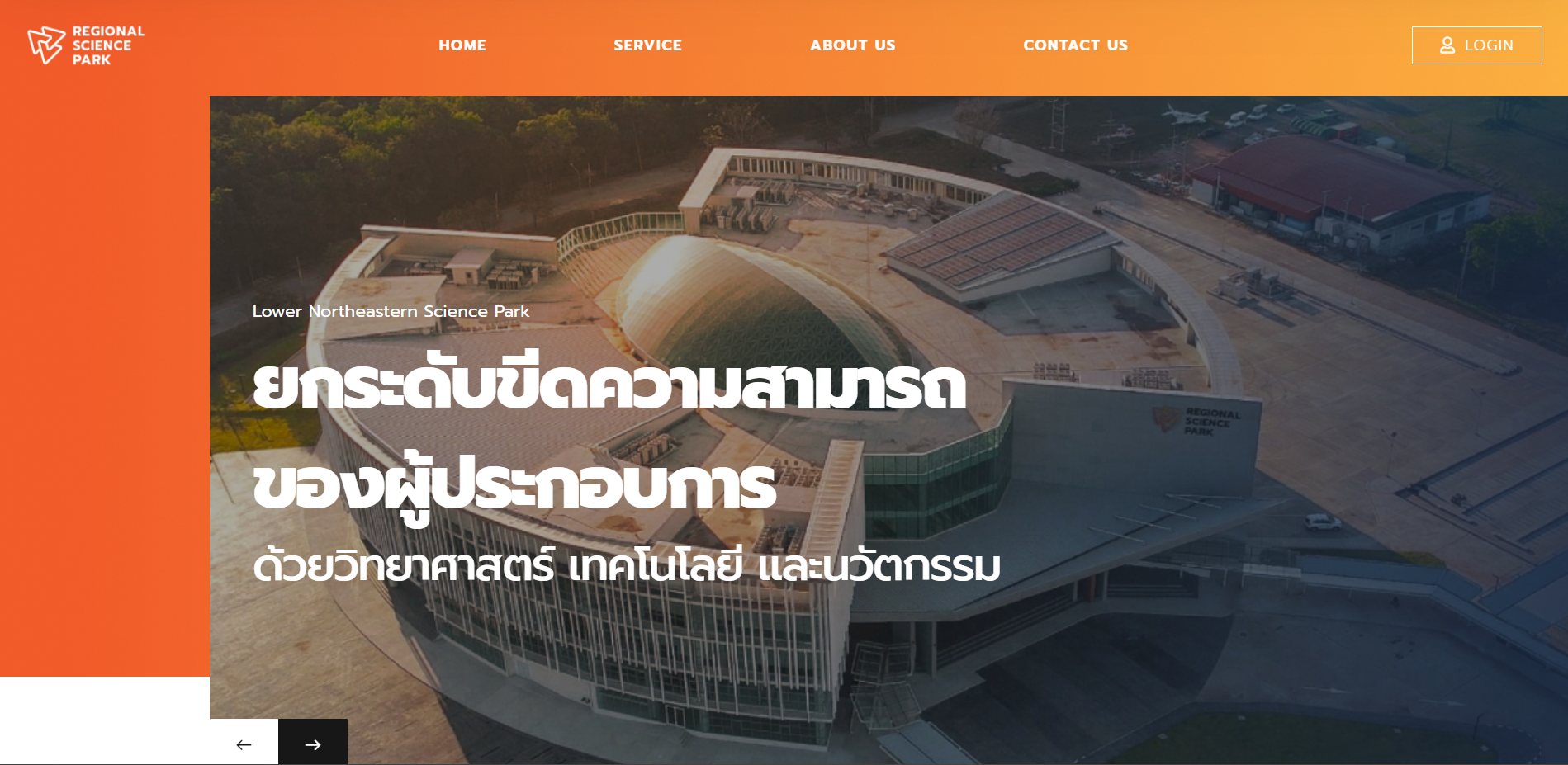 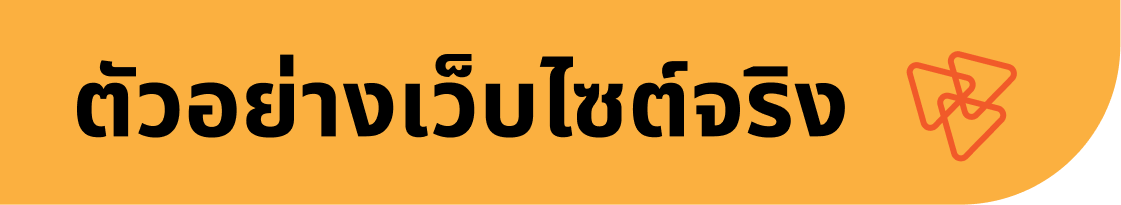 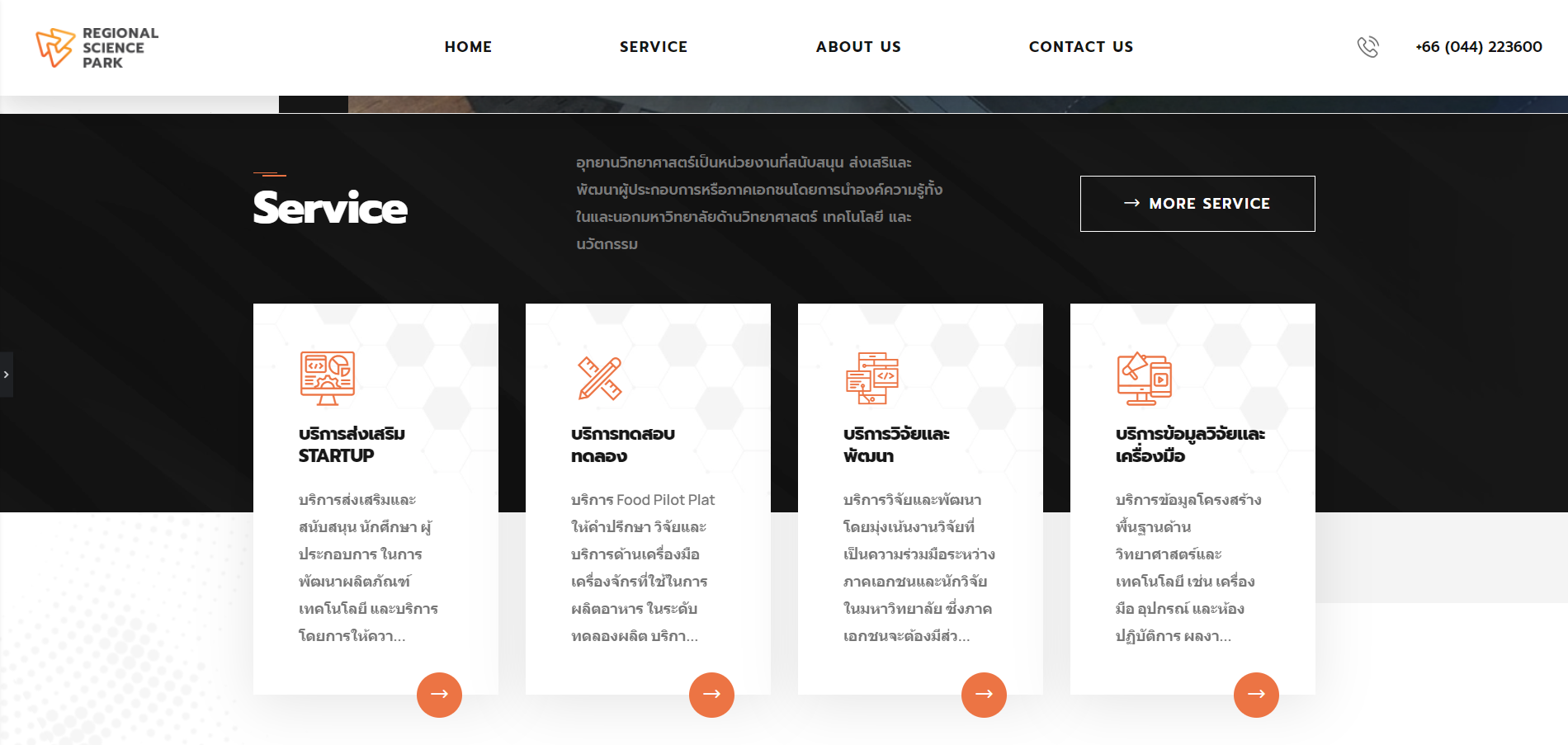 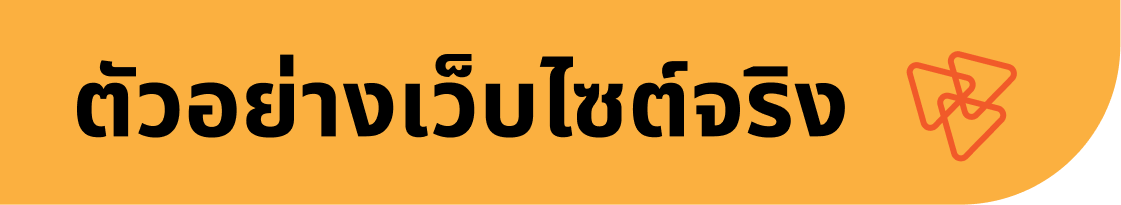 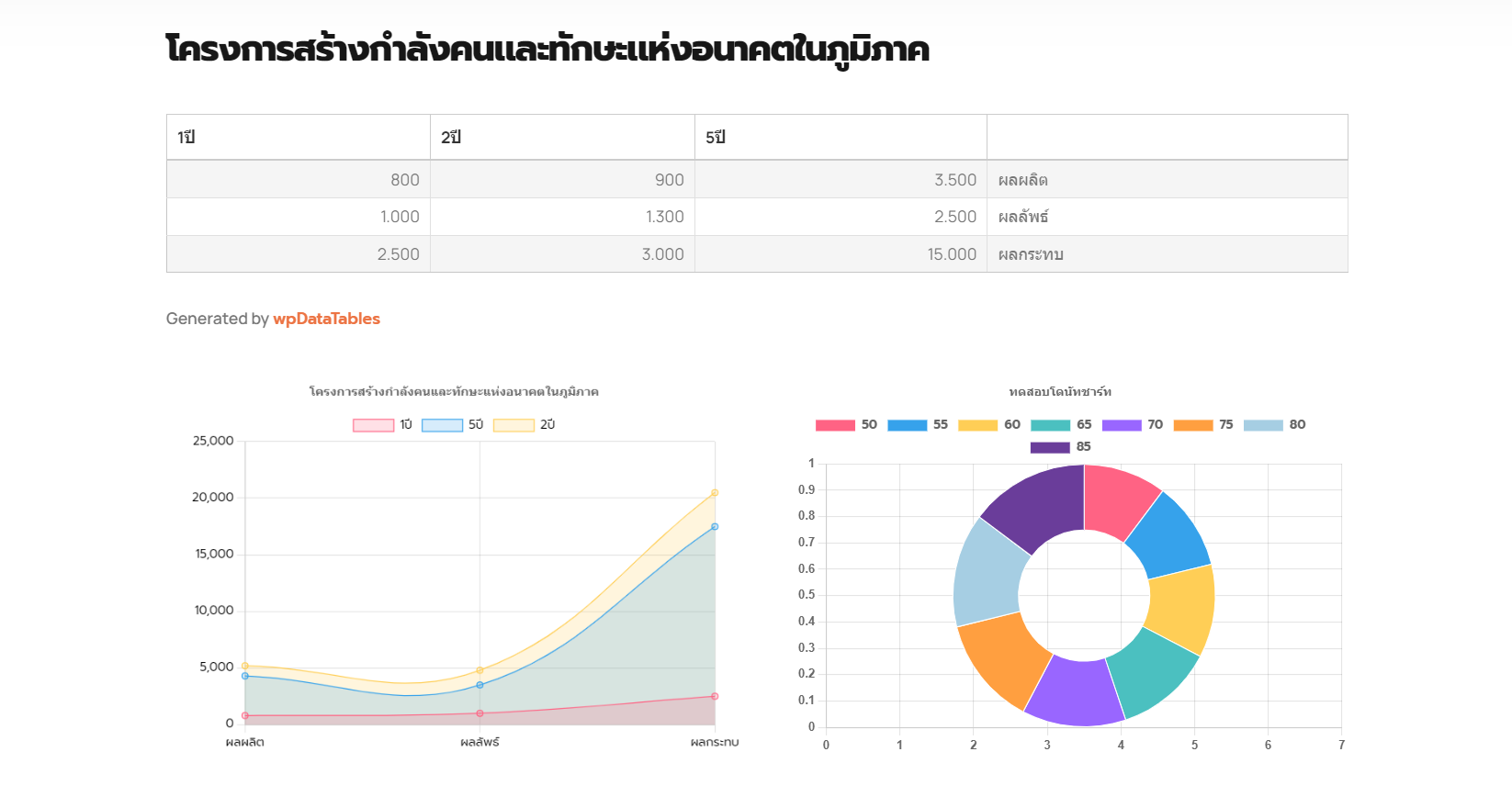 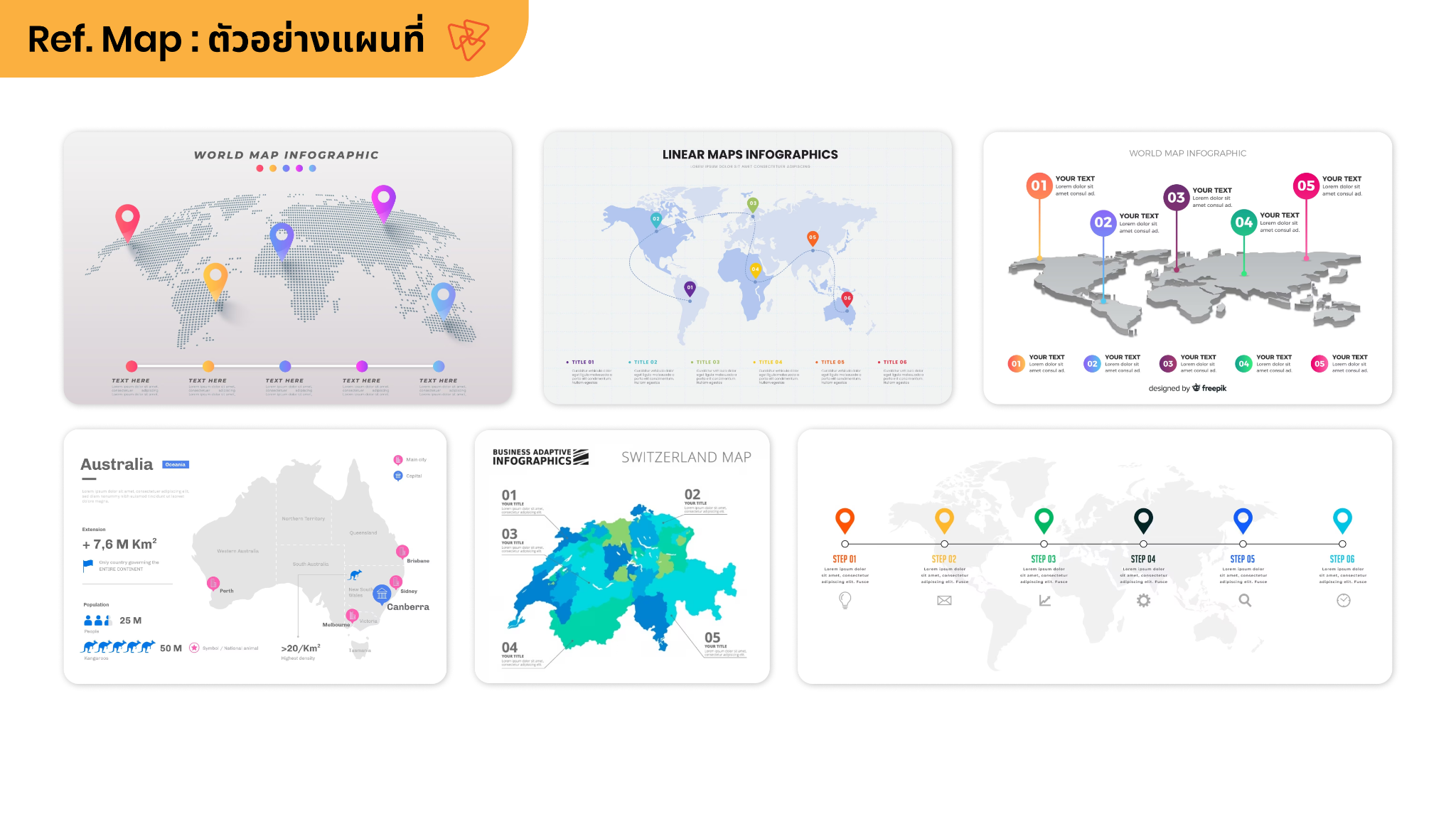 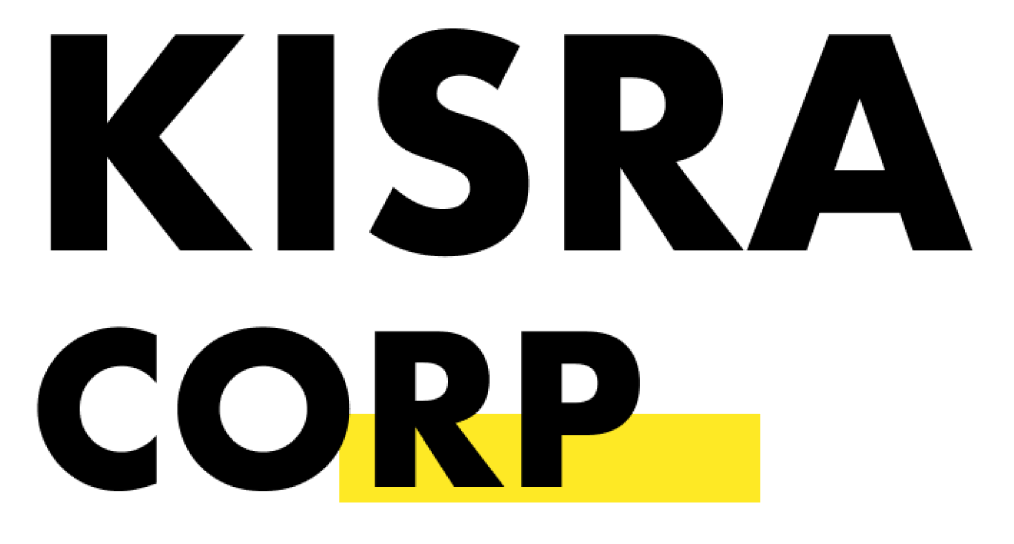 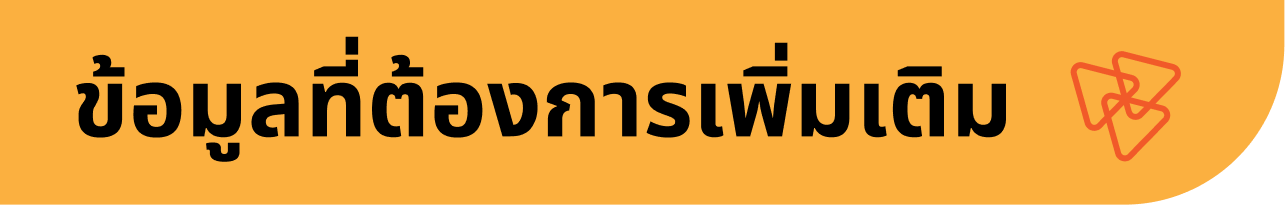 ขอข้อมูลการทำแดชบอร์ดในรูปแบบ Excel.
ขอชื่อโดเมนเนม
สอบถามเรื่องหมวดหมู่ของ News กับ Event
ข้อมูล Service
เว็บไซต์ใช้ภาษาอะไร
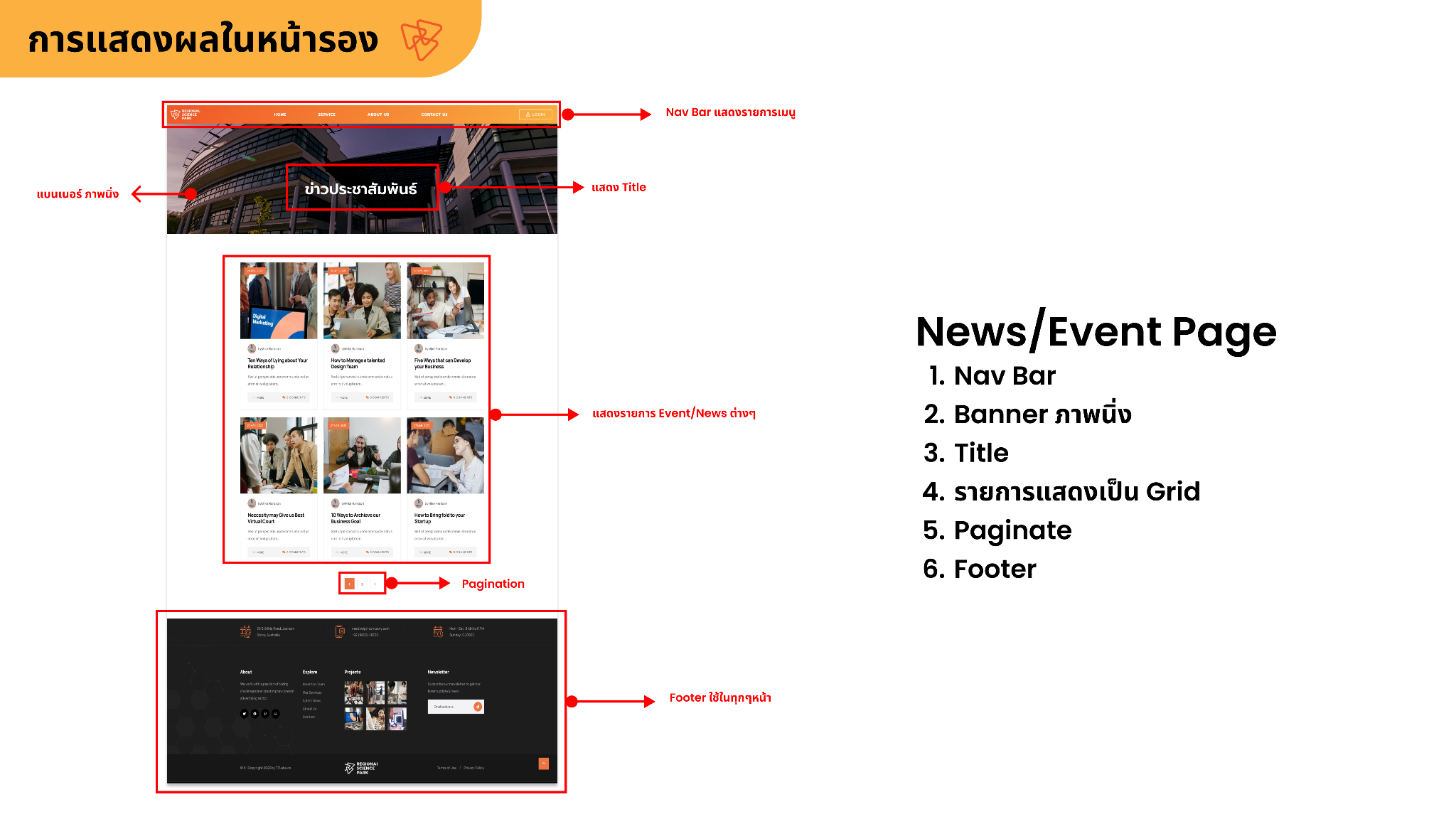 THANK YOU
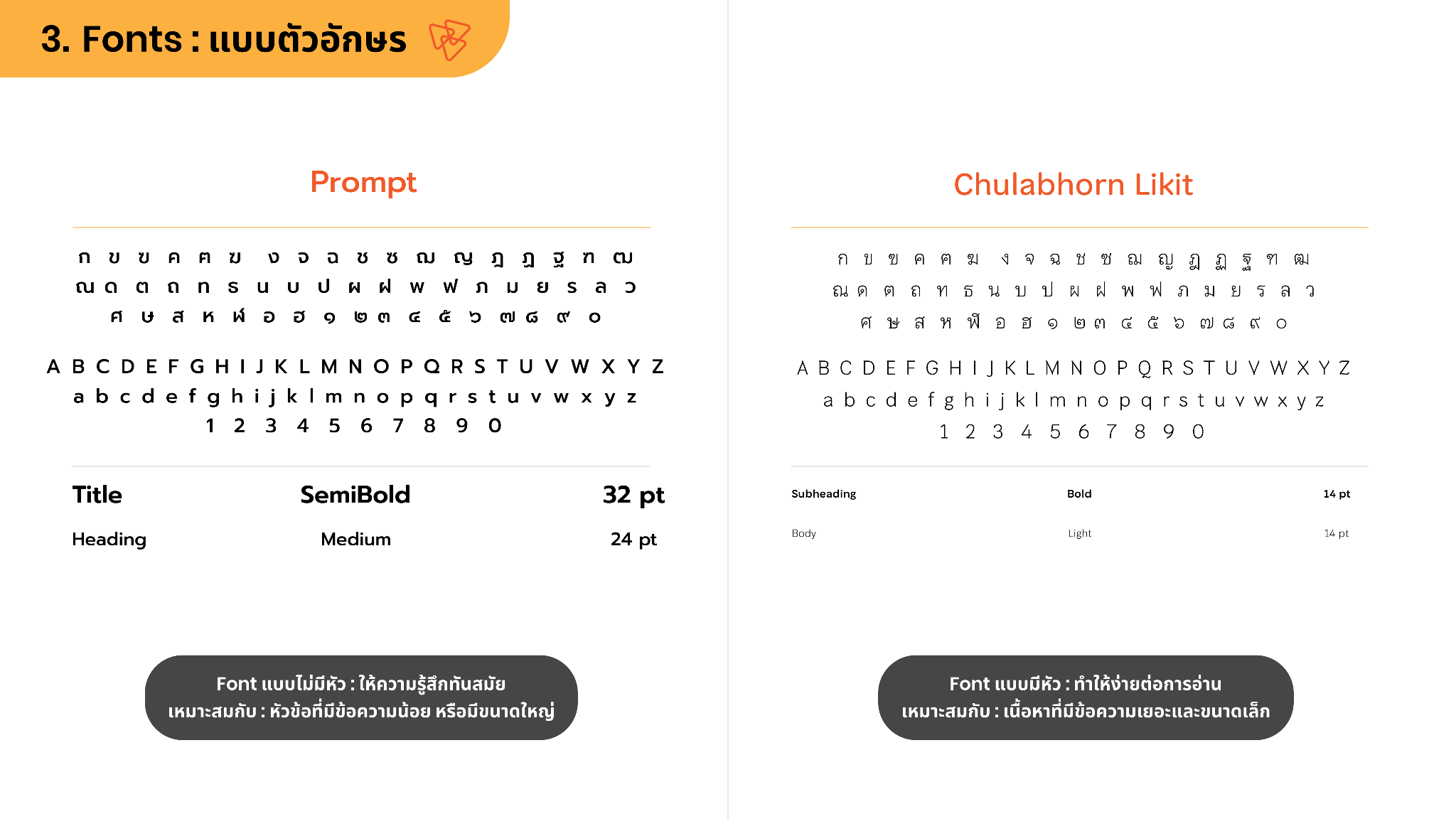 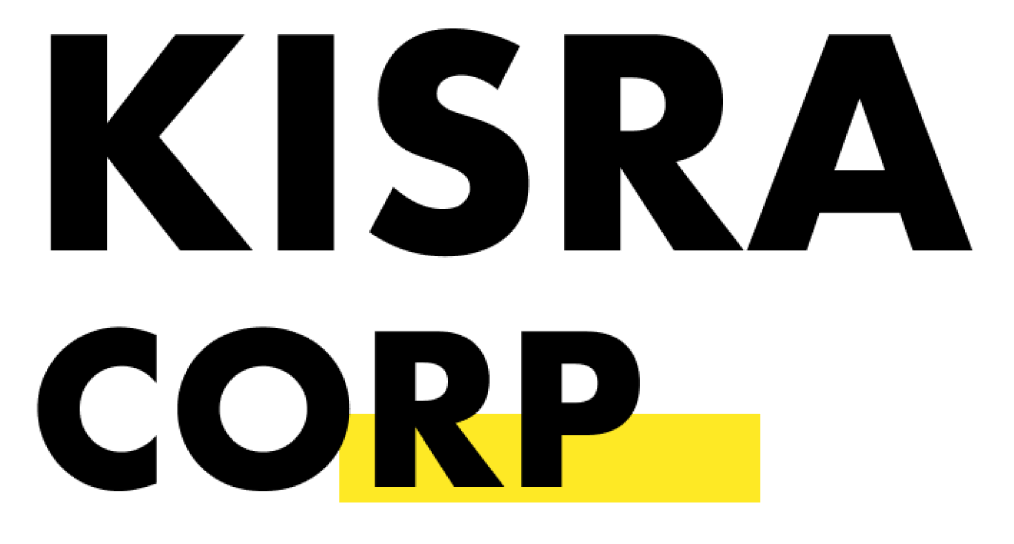 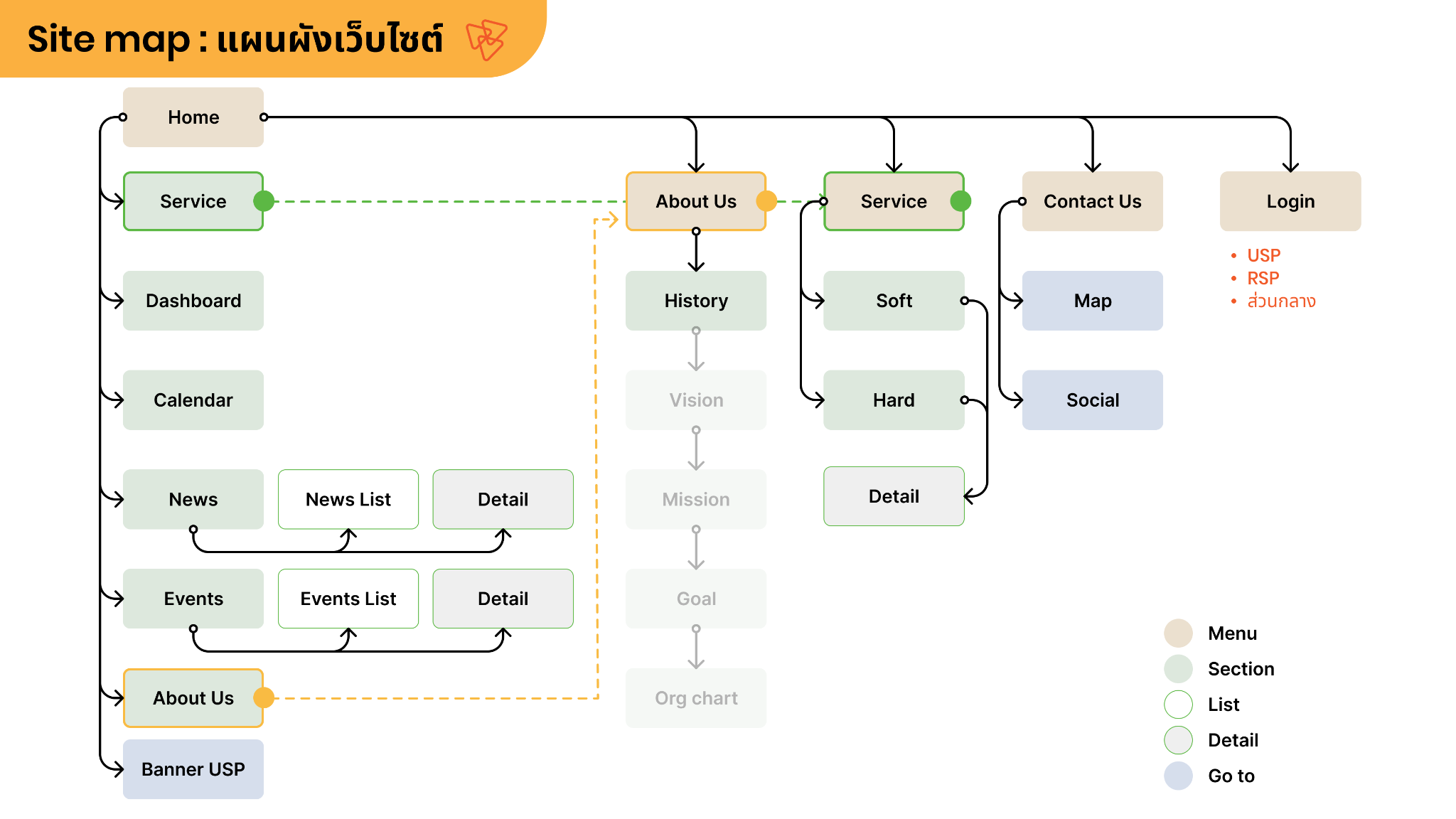 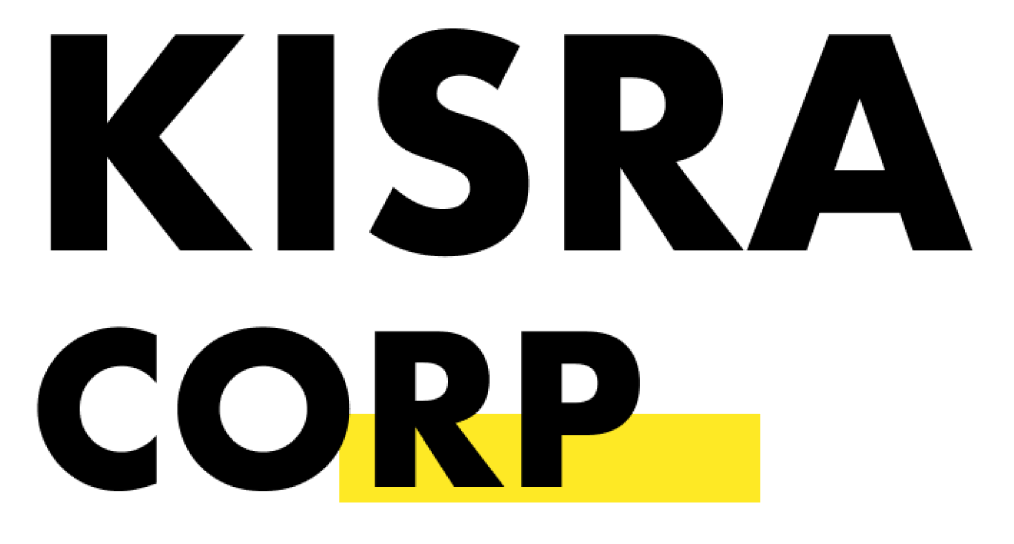 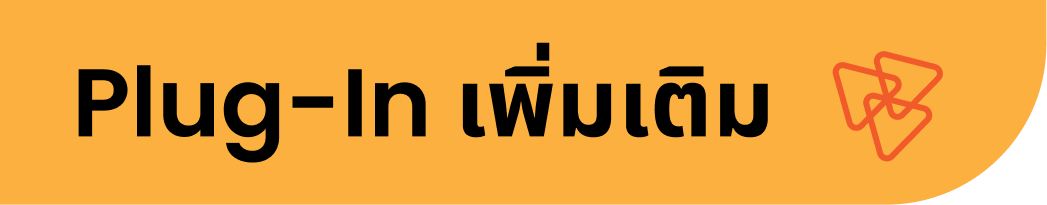 The Events Calendar
Click
สามารถสร้างปฏิทินได้ทั้งในรูปแบบ Mounthly หรือ Daily และมีการแสดงรายการ Event ต่าง ๆ ในวันนั้น ๆ บนหน้าปฏิทินโดยสามารถ เพิ่ม/จัดการ Event ผ่านหน้า admin ได้
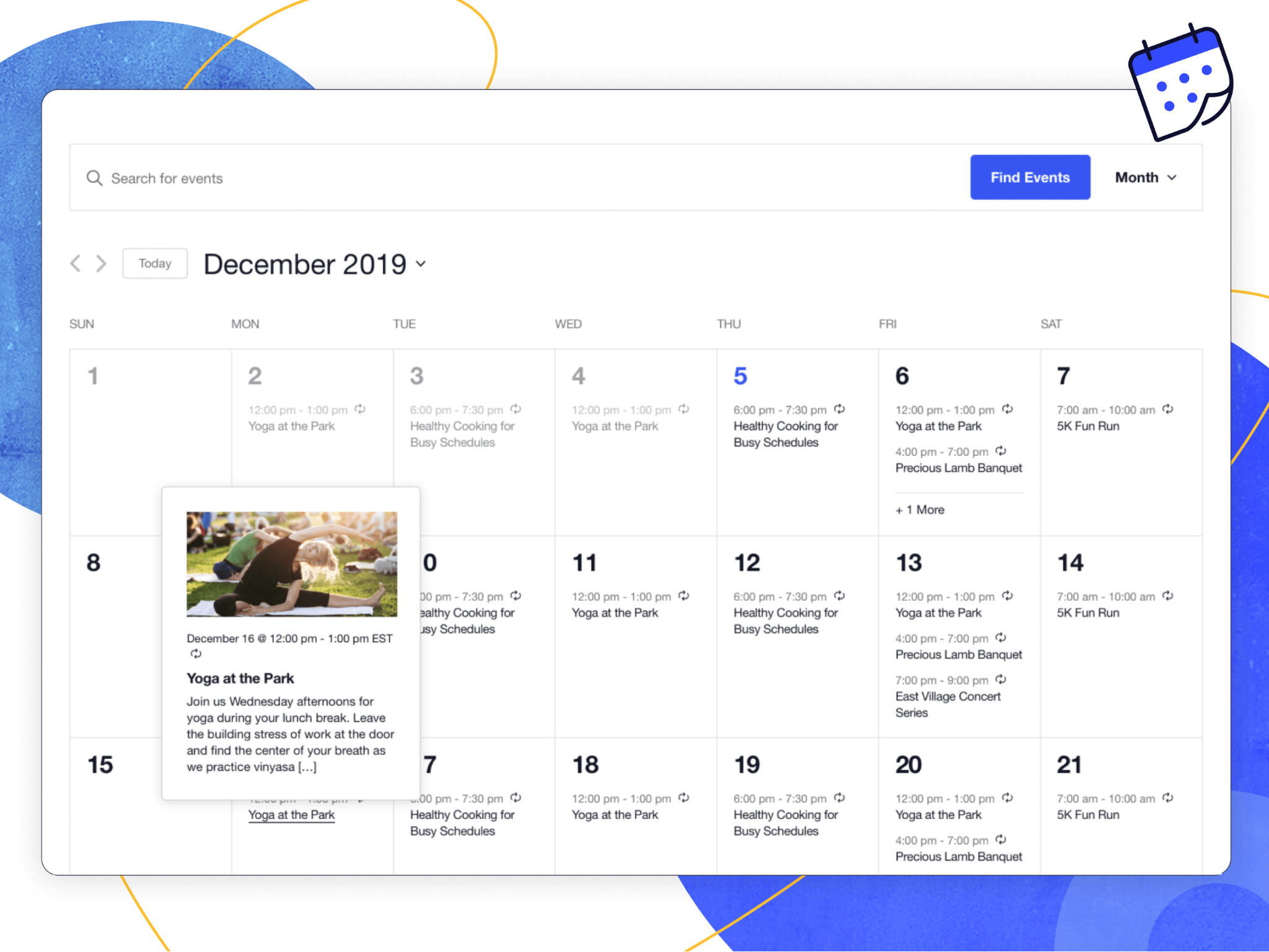 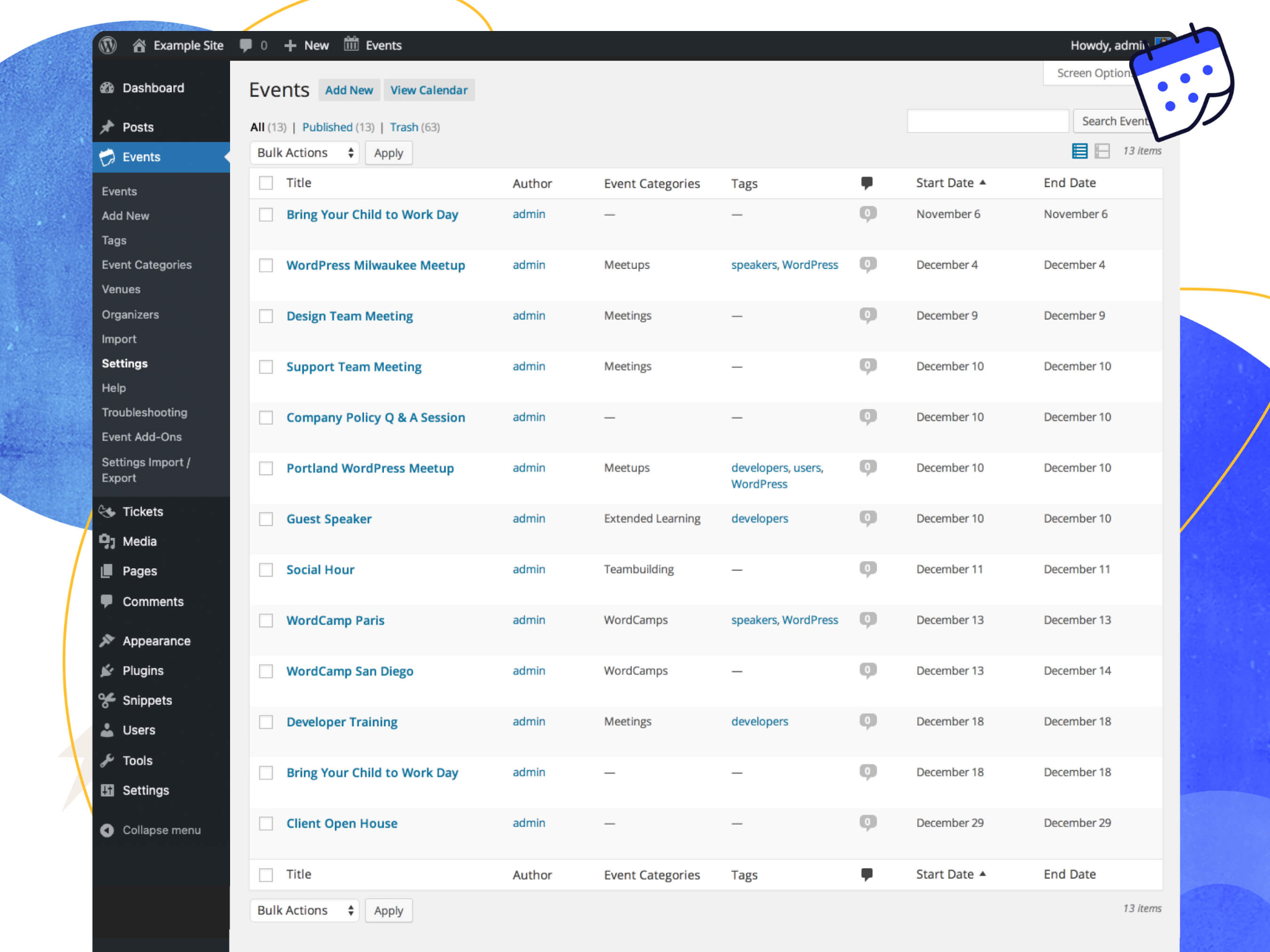 หน้าบ้าน
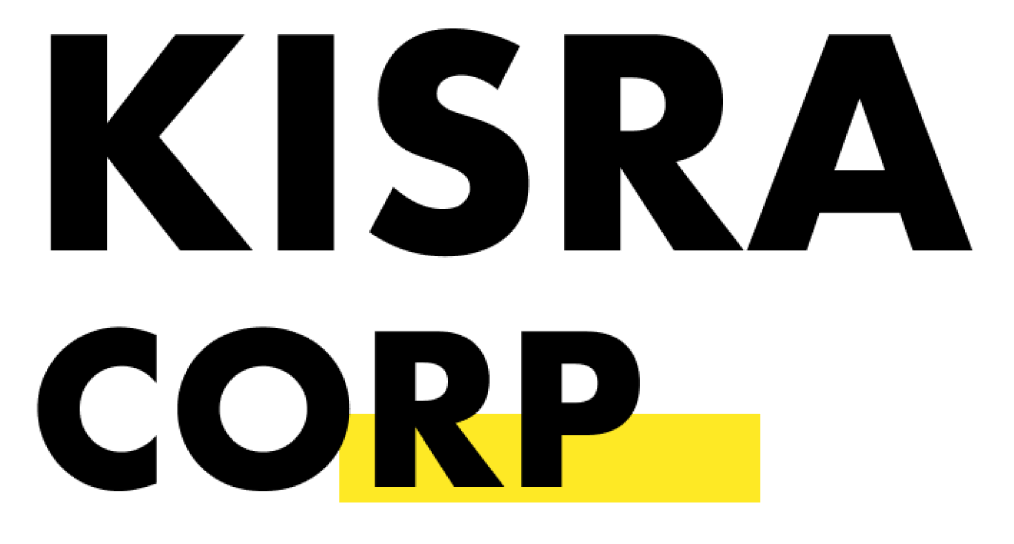 หลังบ้าน
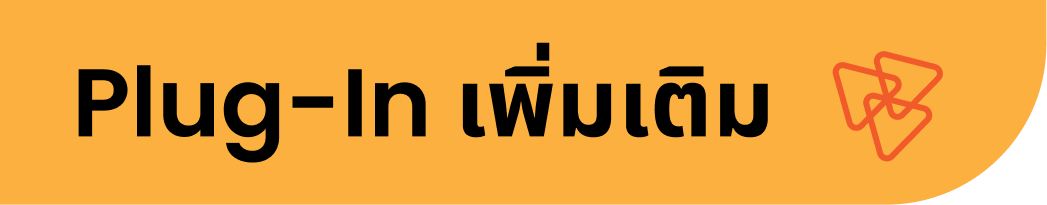 2.	Pagination by BestWebSoft
Click
สามารถ Customize ในส่วนของการแสดงหมายเลขหน้าได้ เช่น ต้องการให้แสดงบางส่วน 1 2 3…10 11 12 หรือจะให้แสดงเลขหน้าทั้งหมด เช่น 1 2 3 4 5 6… หากต้องการให้เพิ่มช่องให้กรอกตัวเลขจะต้องเสียเงินในการซื้อส่วนนี้
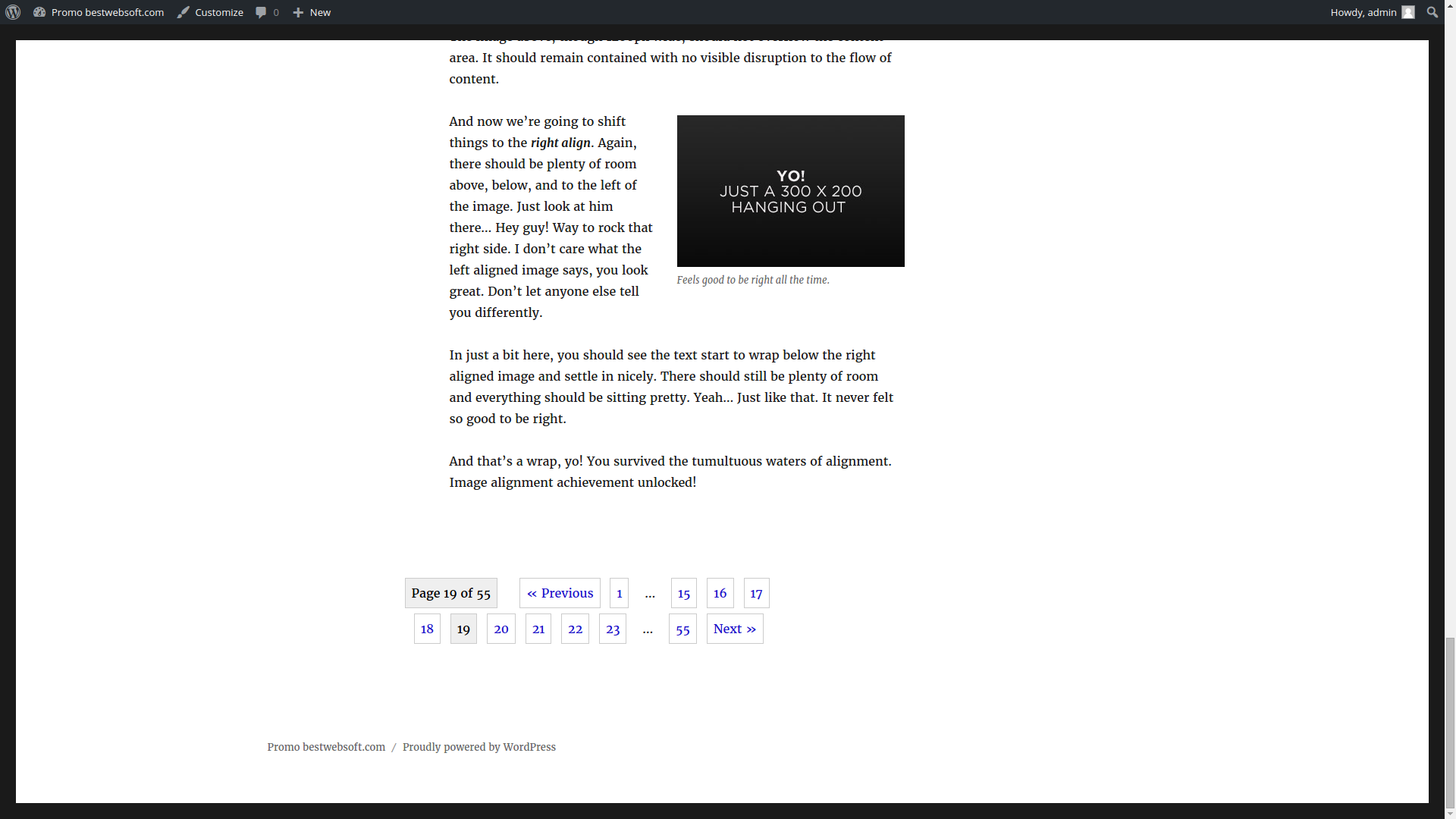 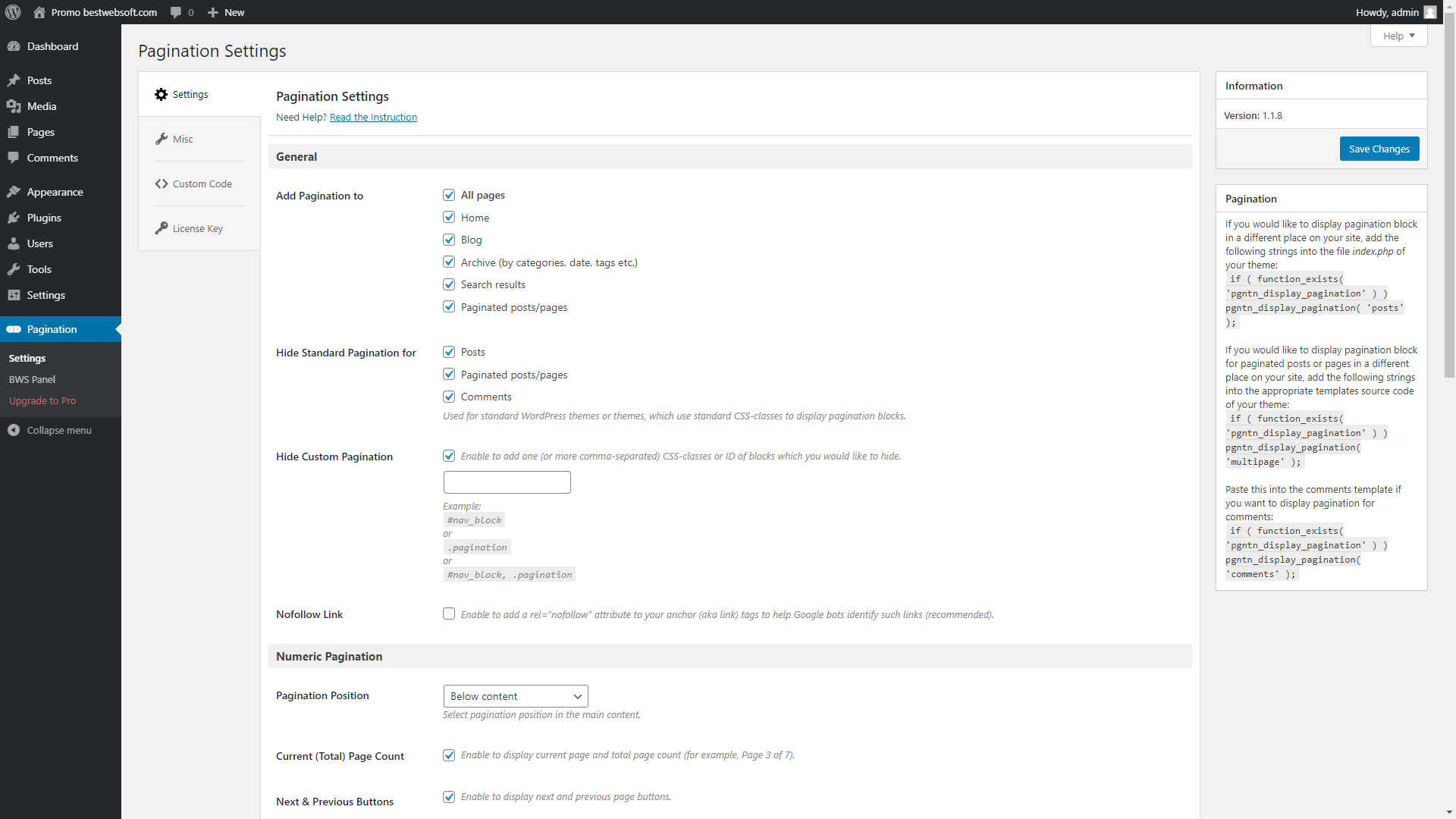 หน้าบ้าน
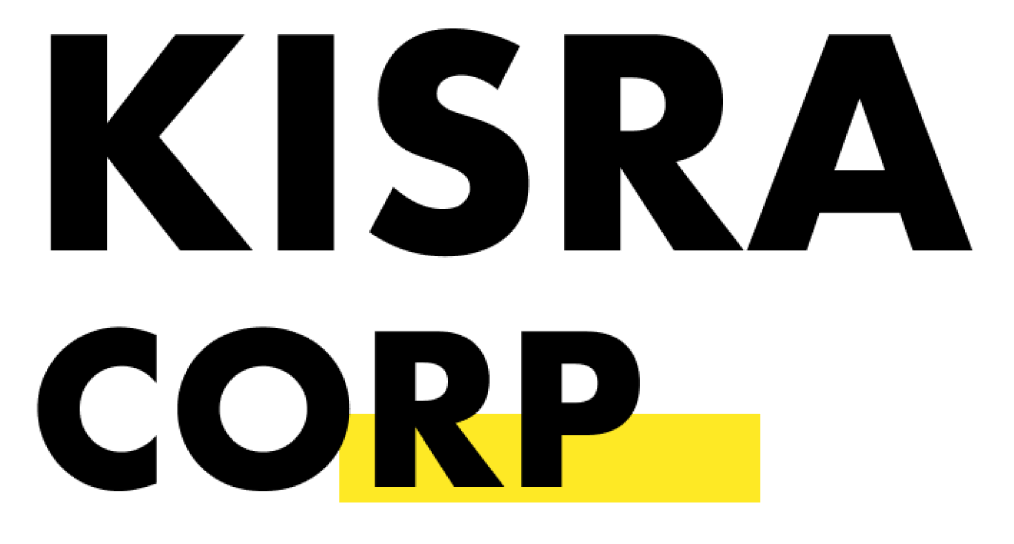 หลังบ้าน
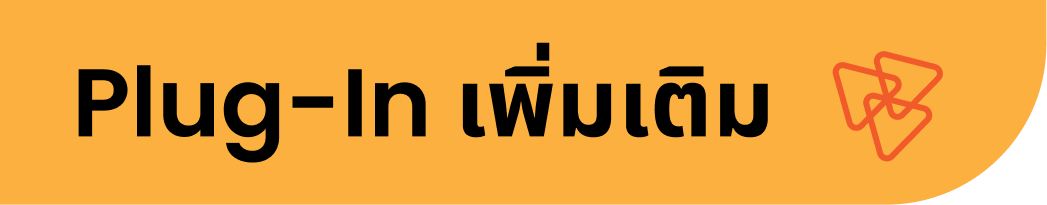 3.	Elementor Website Builder
Click
เป็นการจัดหน้าเว็บไซต์ผ่านหลังบ้านอย่างง่ายเพียงแค่ลากและวางมีธีมและเทมเพลตให้เลือกหลากหลายสะดวกต่อการนำเสนอข้อมูล
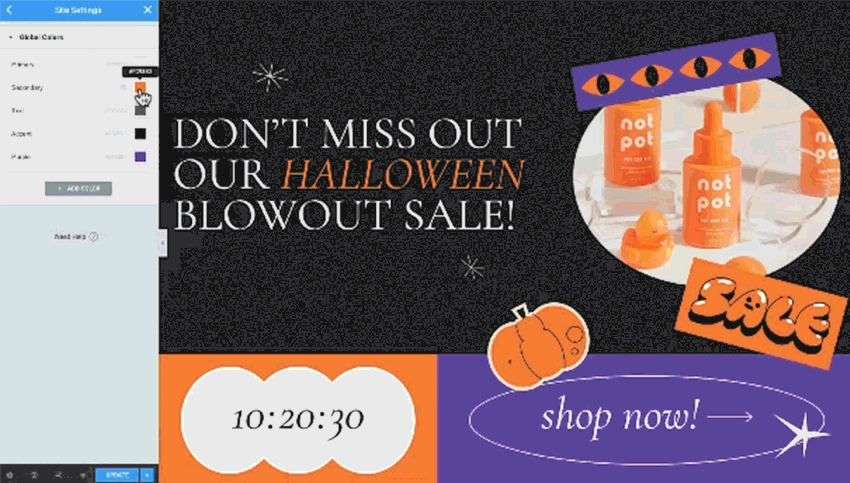 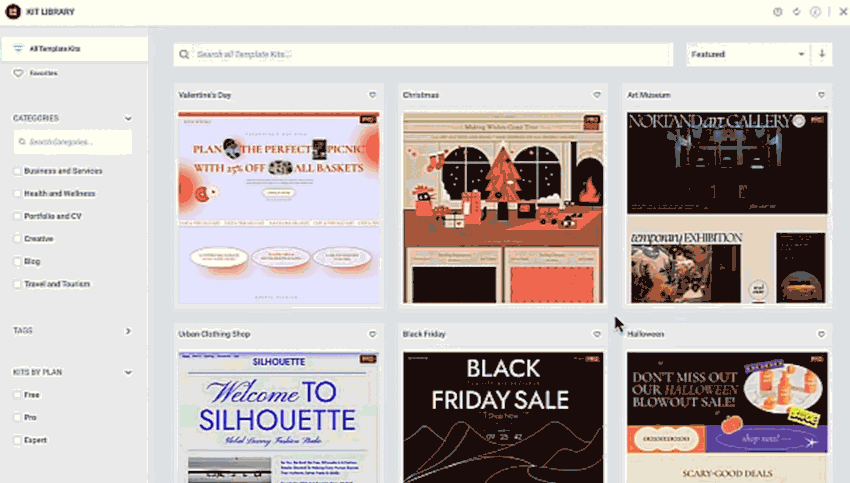 หลังบ้าน
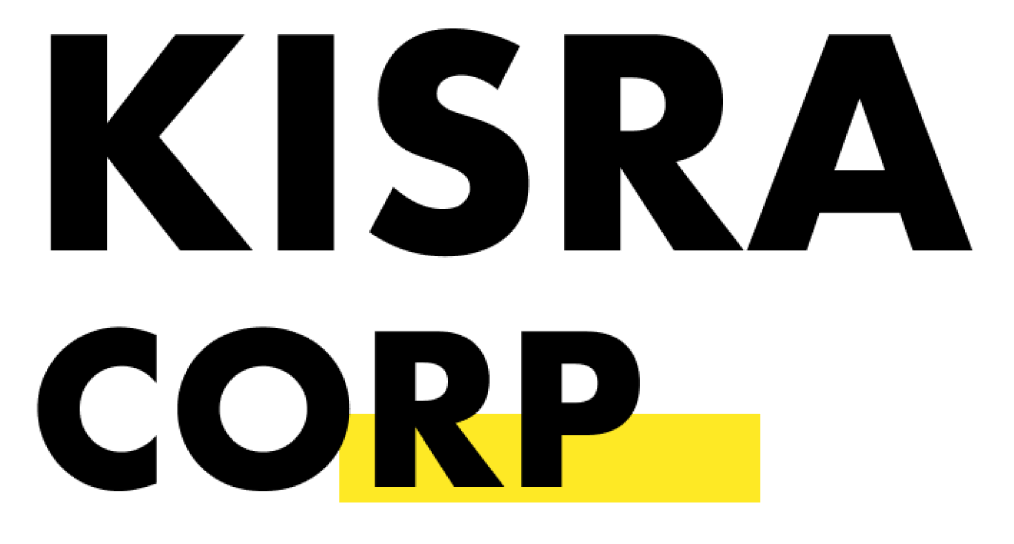 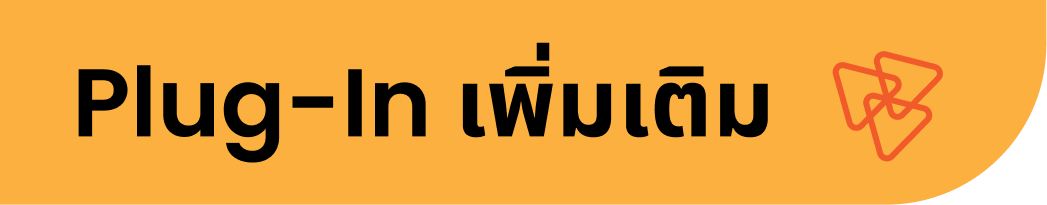 4.	User Role Editor
Click
สามารถกำหนดบทบาทให้กับผู้ใช้ง่ายได้ละเอียดและครอบคลุมมากขึ้น
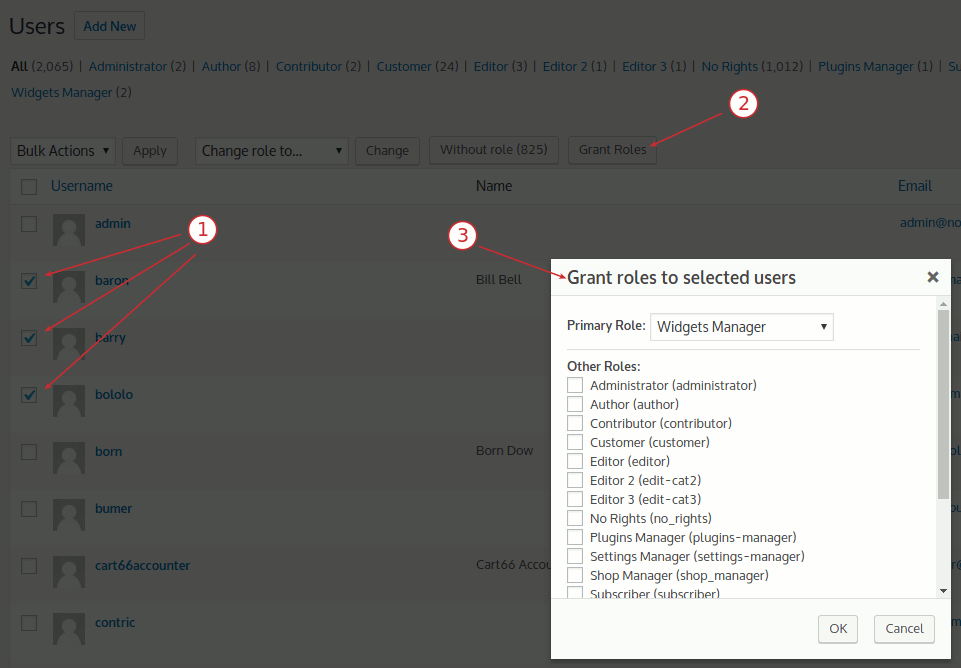 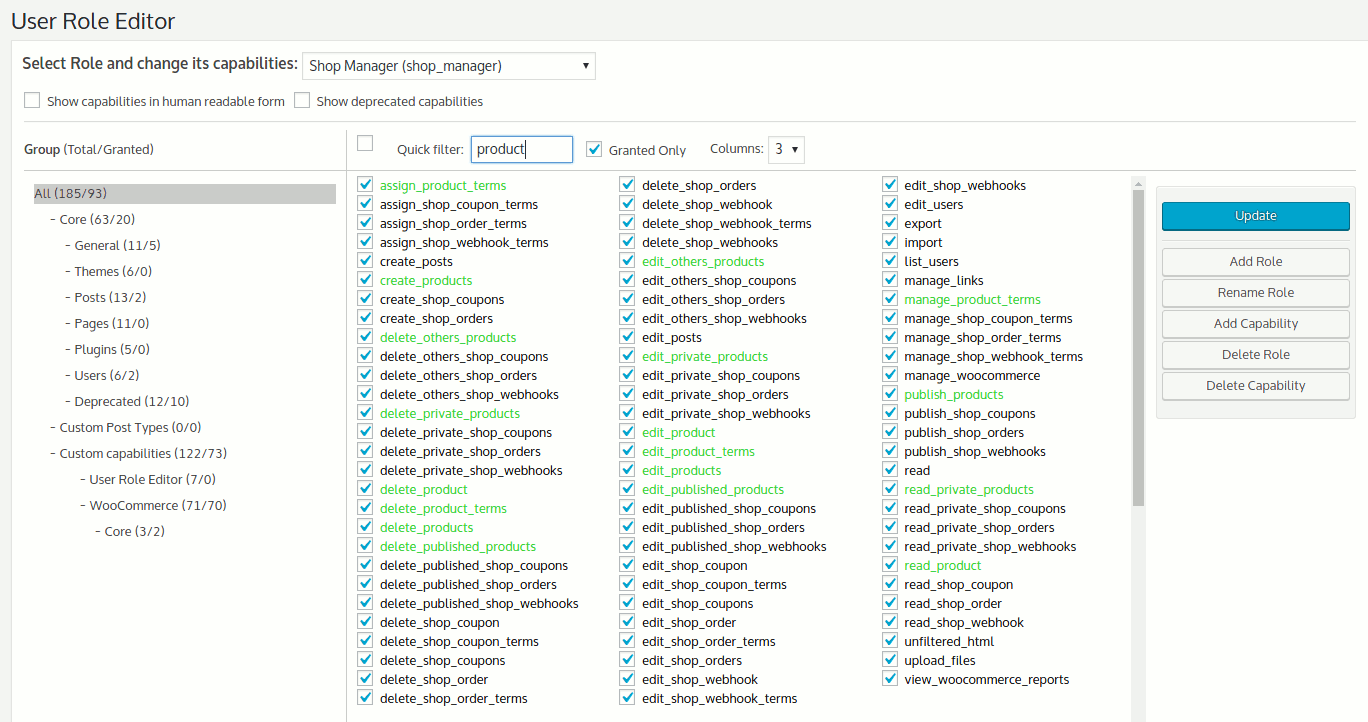 หลังบ้าน
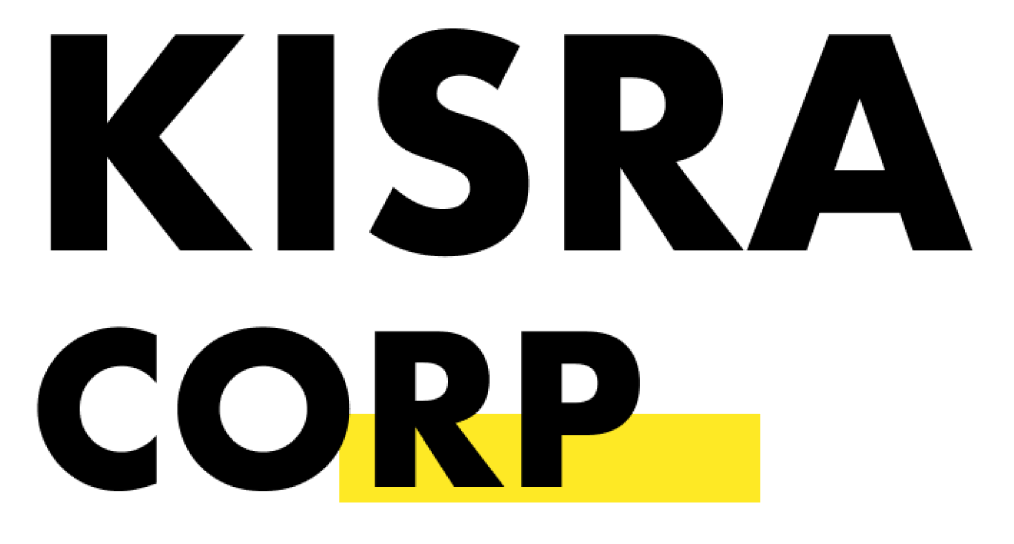 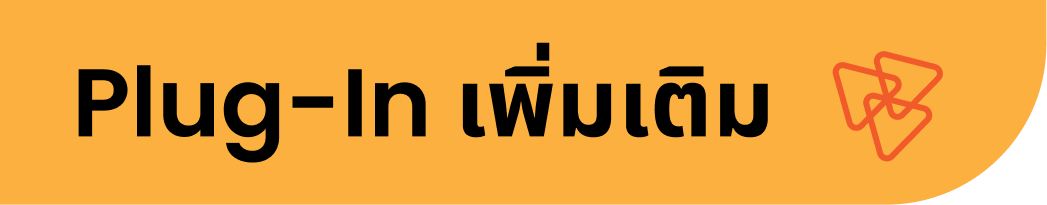 5.	wpDataTables
Click
สร้างรีพอร์ทและแผนภูมิต่าง ๆ รวมไปถึงตัวแดชบอร์ดจากฝั่งหลังบ้านสามารถอัปโหลดไฟล์ในรูปแบบ Excel, CSV , JSON, Nested JSON, XML และอื่น ๆ
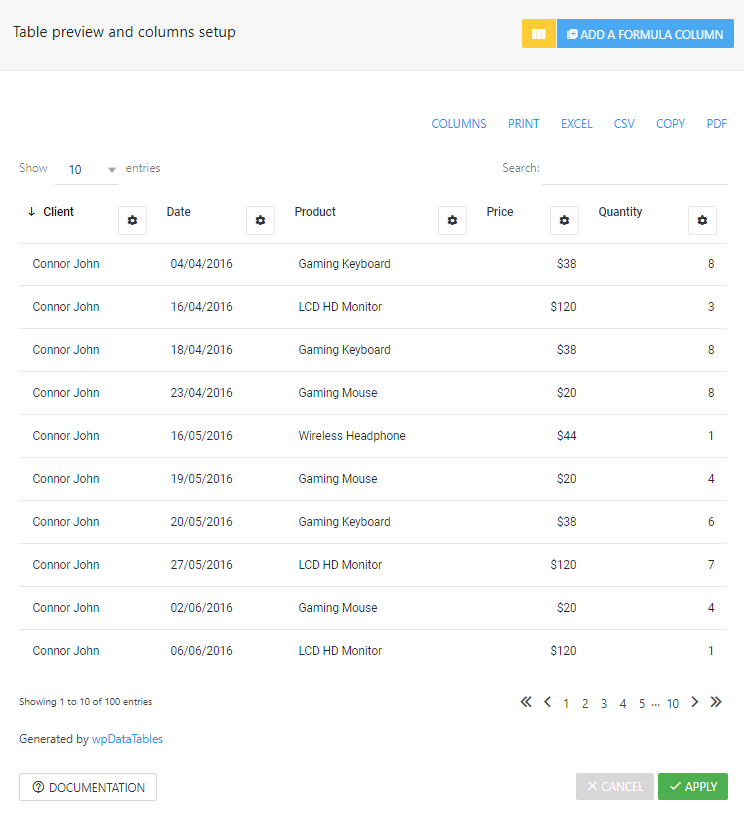 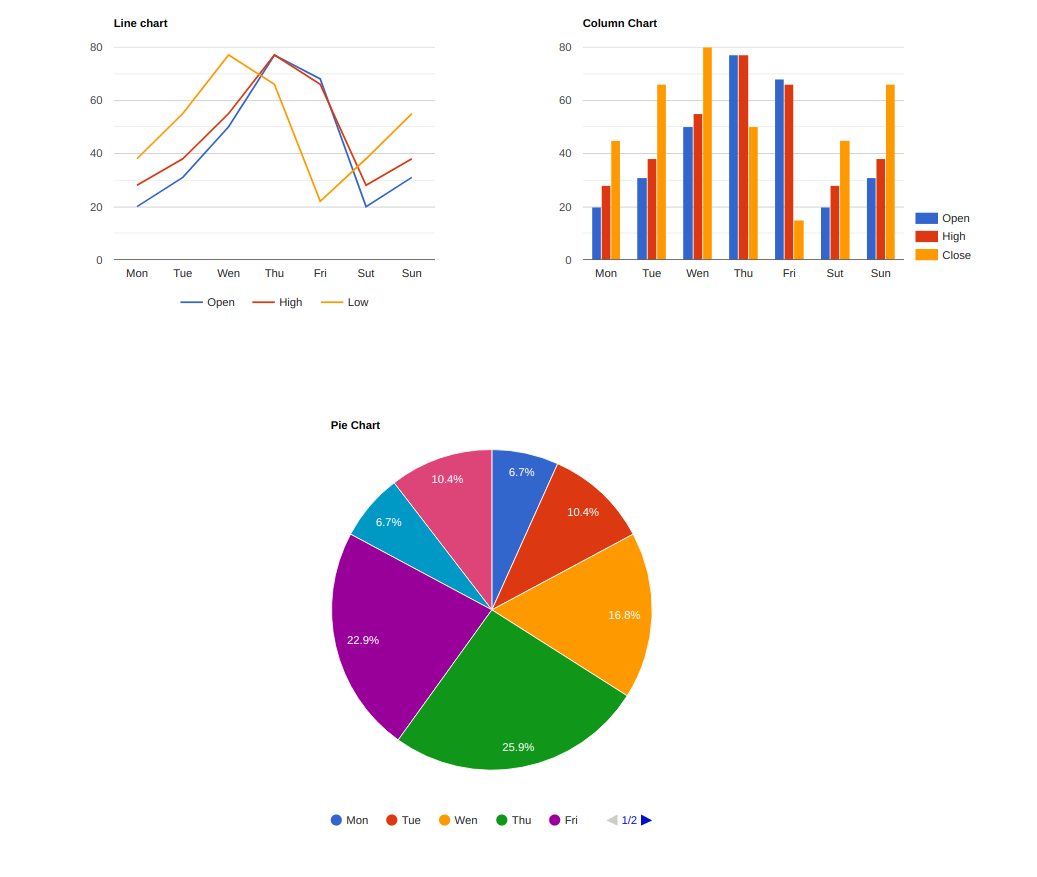 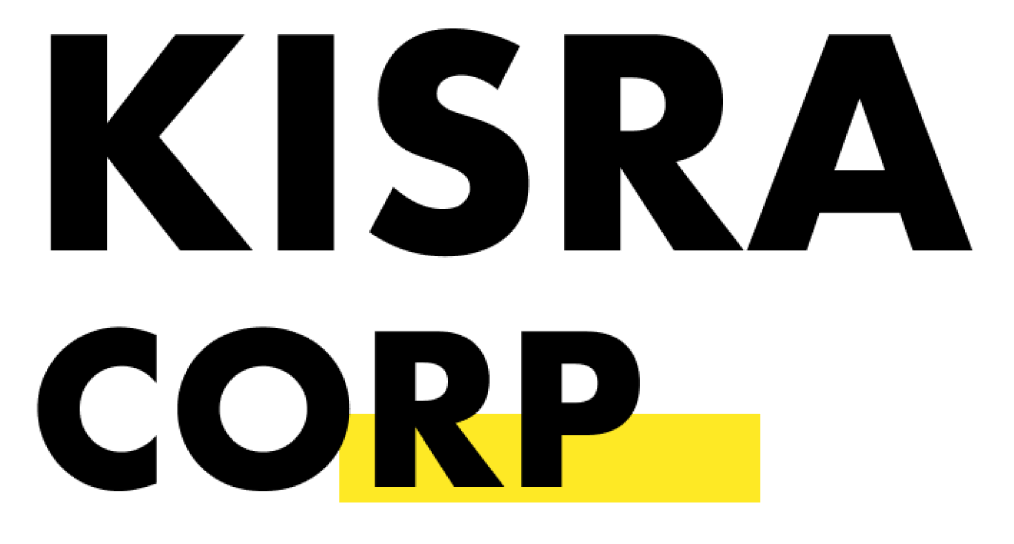 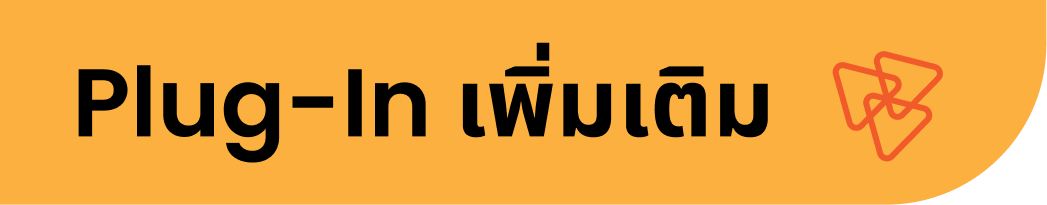 5.1	MonsterInsights
Click
สามารถเชื่อมต่อ Google Analytics เข้ากับตัวเว็บไซต์หรือเว็บอื่น ๆ ที่เป็นผู้ดูแลสามารถนำข้อมูลมาแสดงแสดงเป็น dashboard และสามารถกำหนดสิทธ์ในการเข้าถึงได้
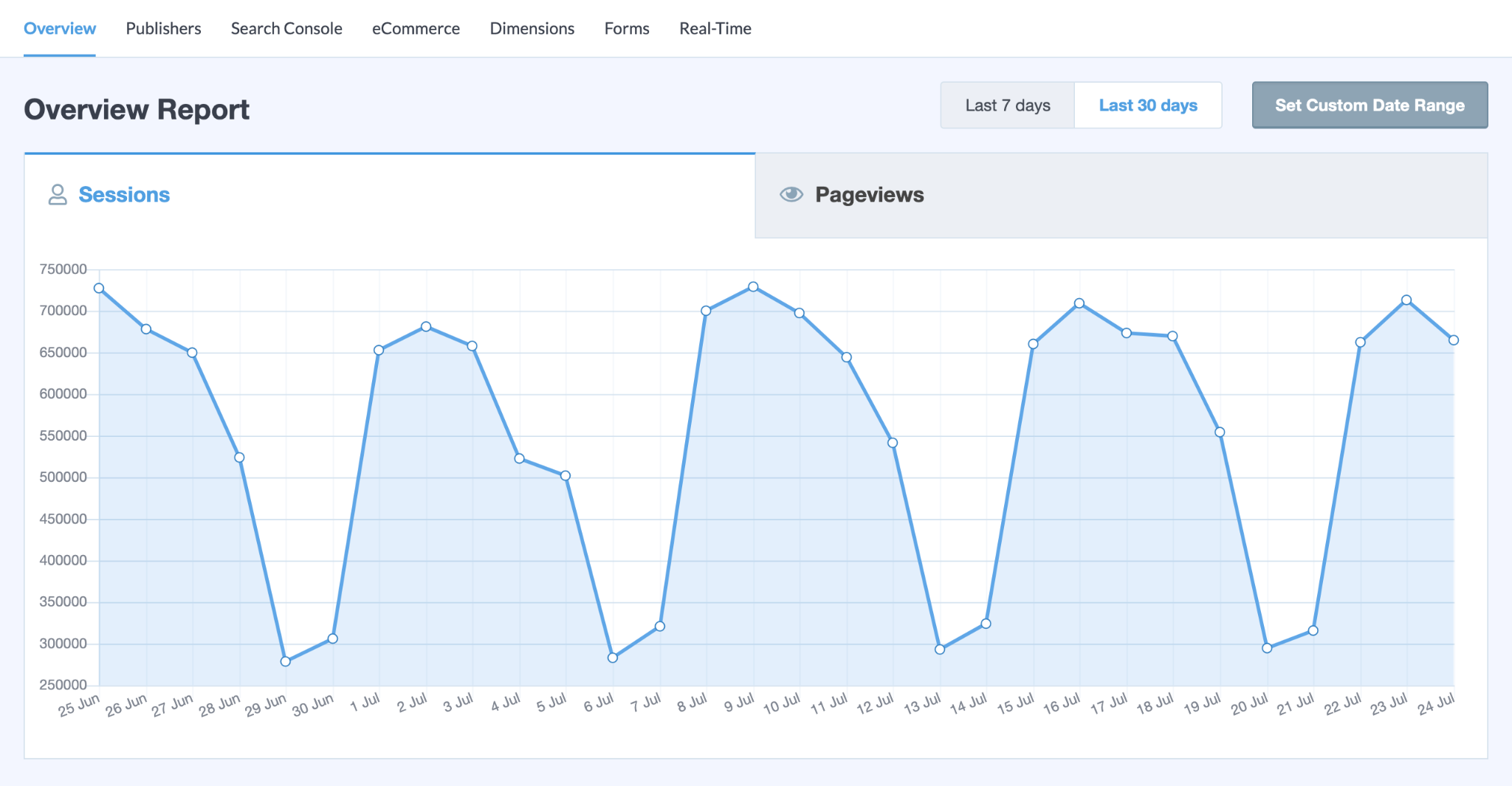 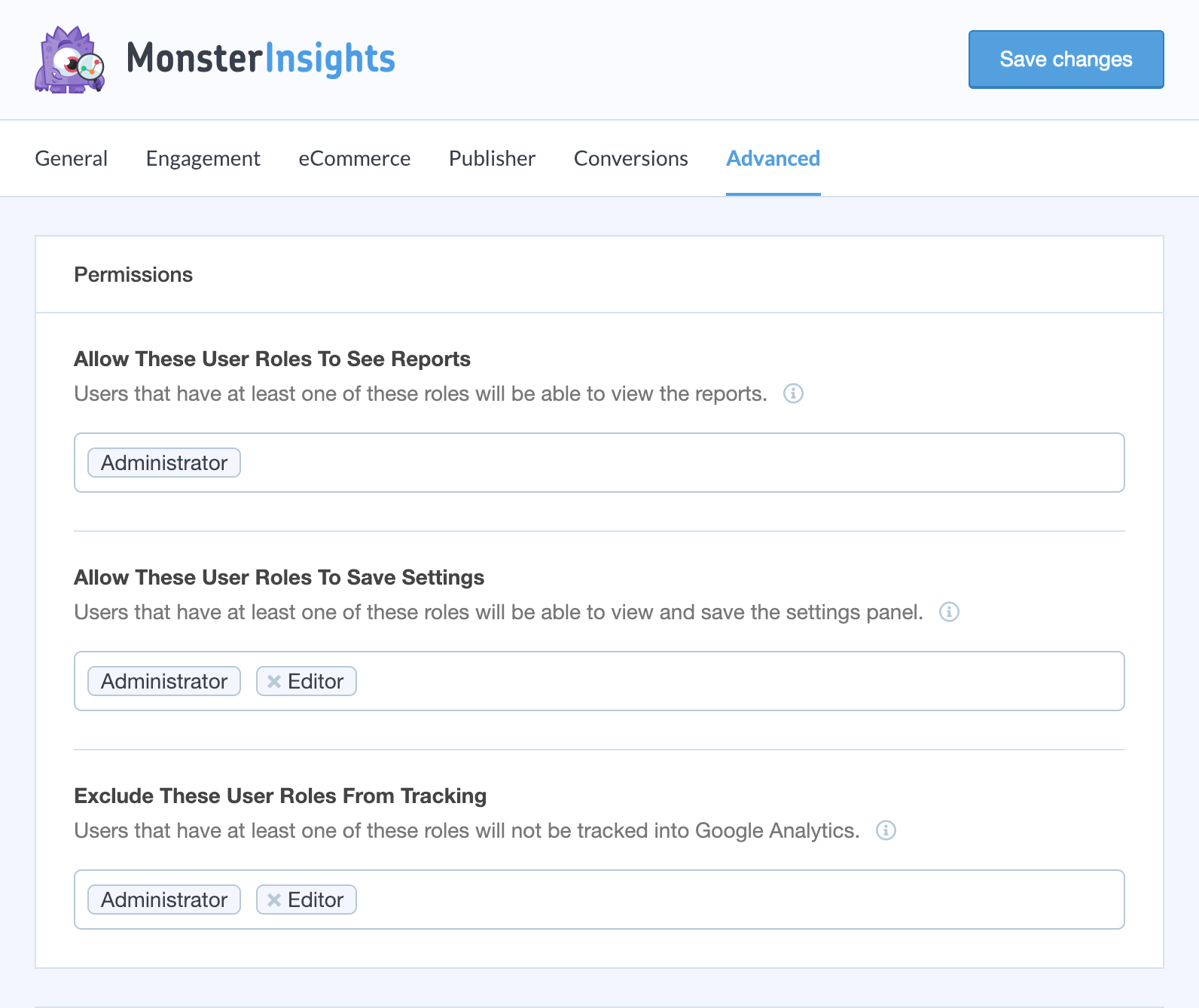 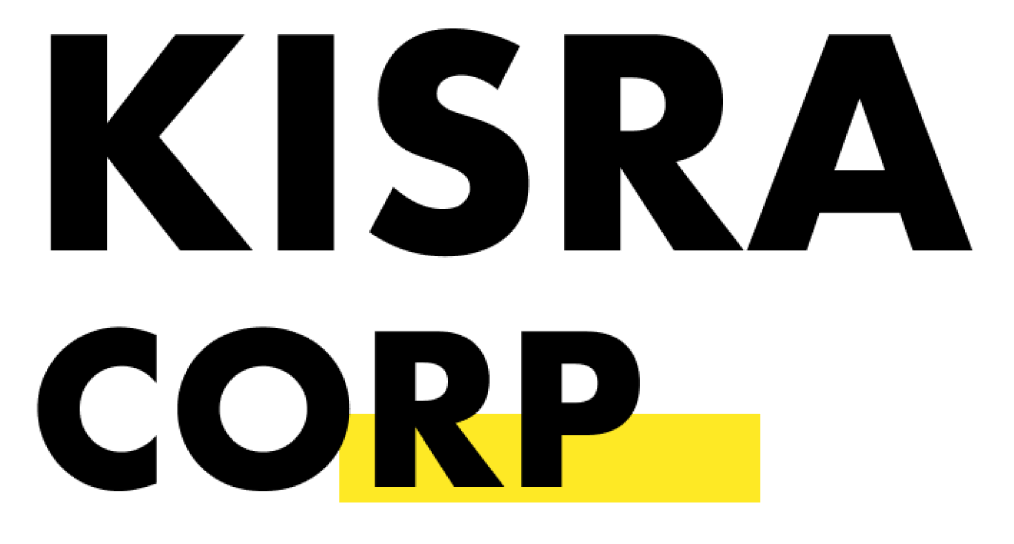 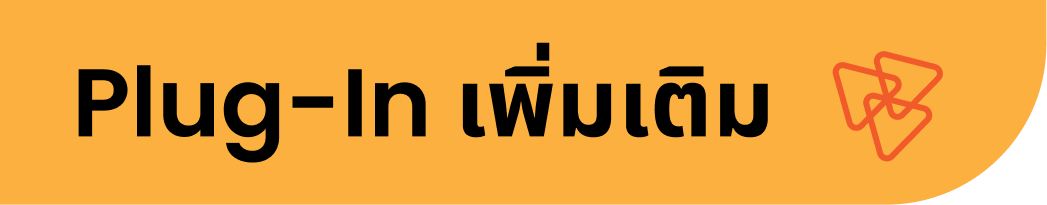 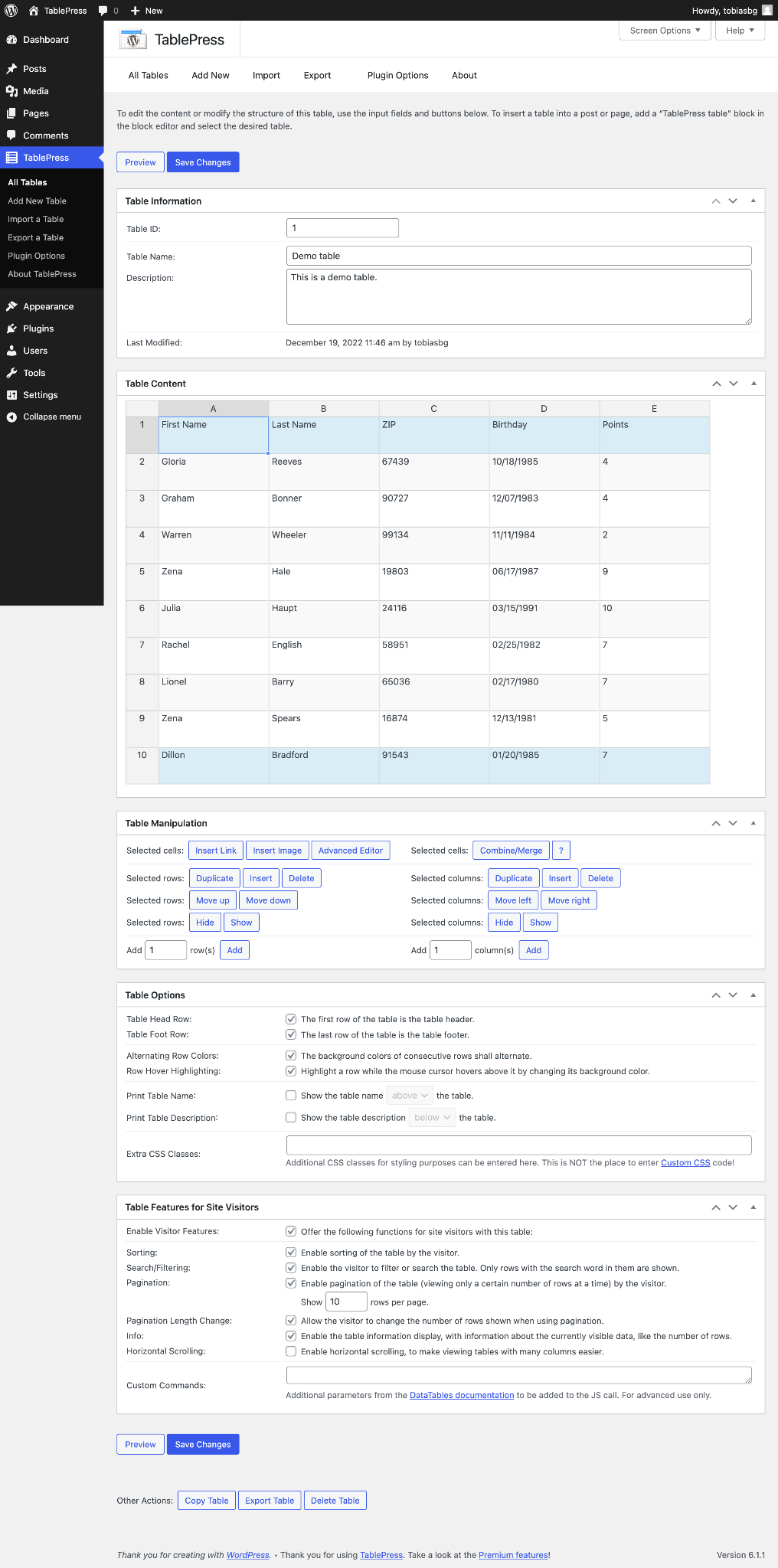 6.	TablePress
Click
สำหรับข้อมูลที่ต้องการแสดงในรูปแบบตาราง
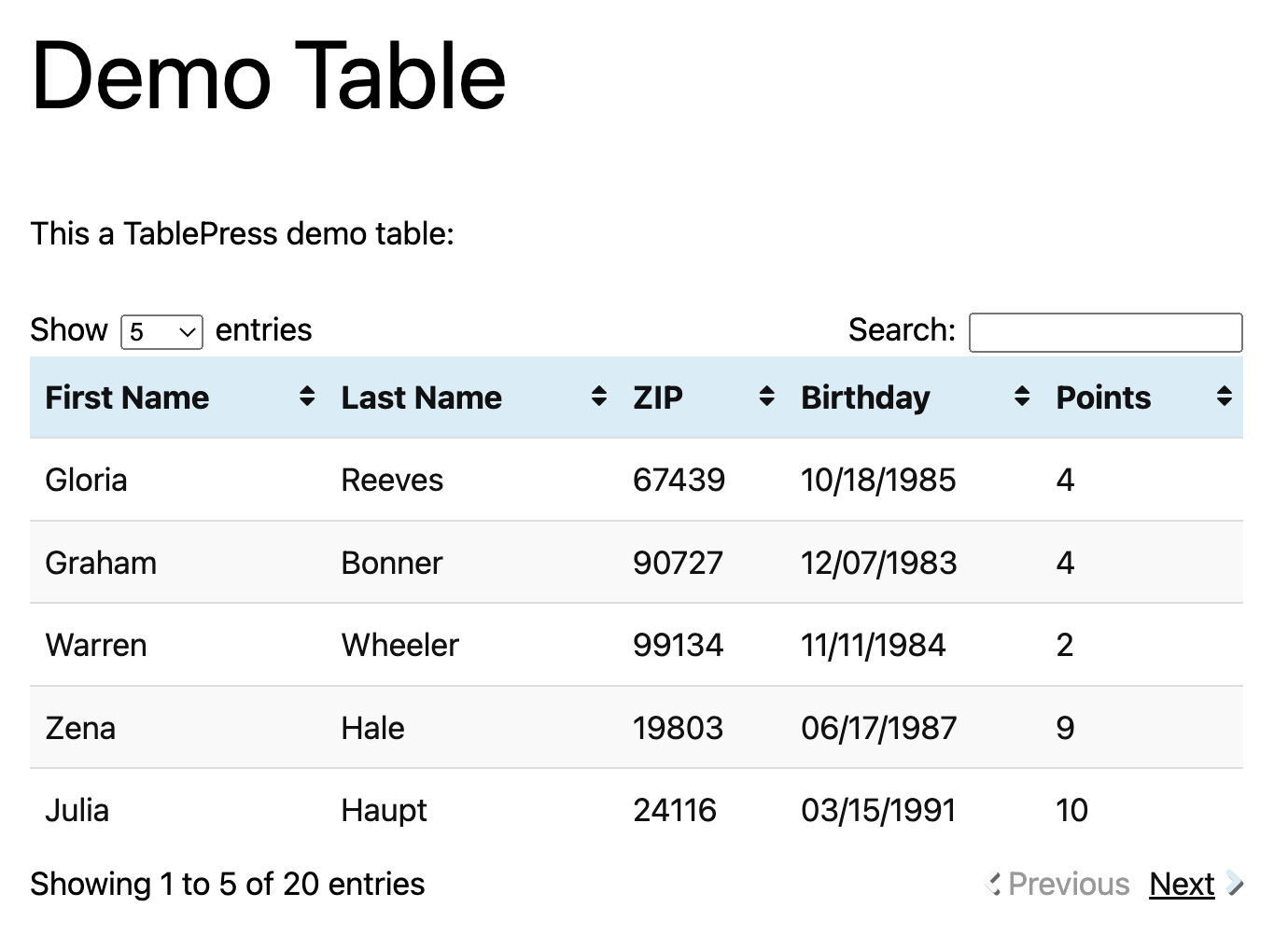 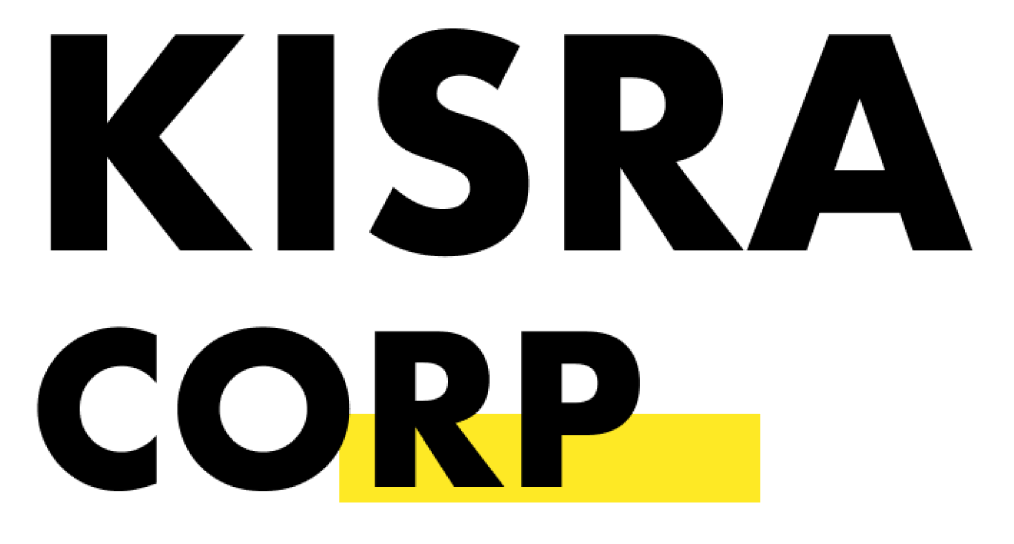